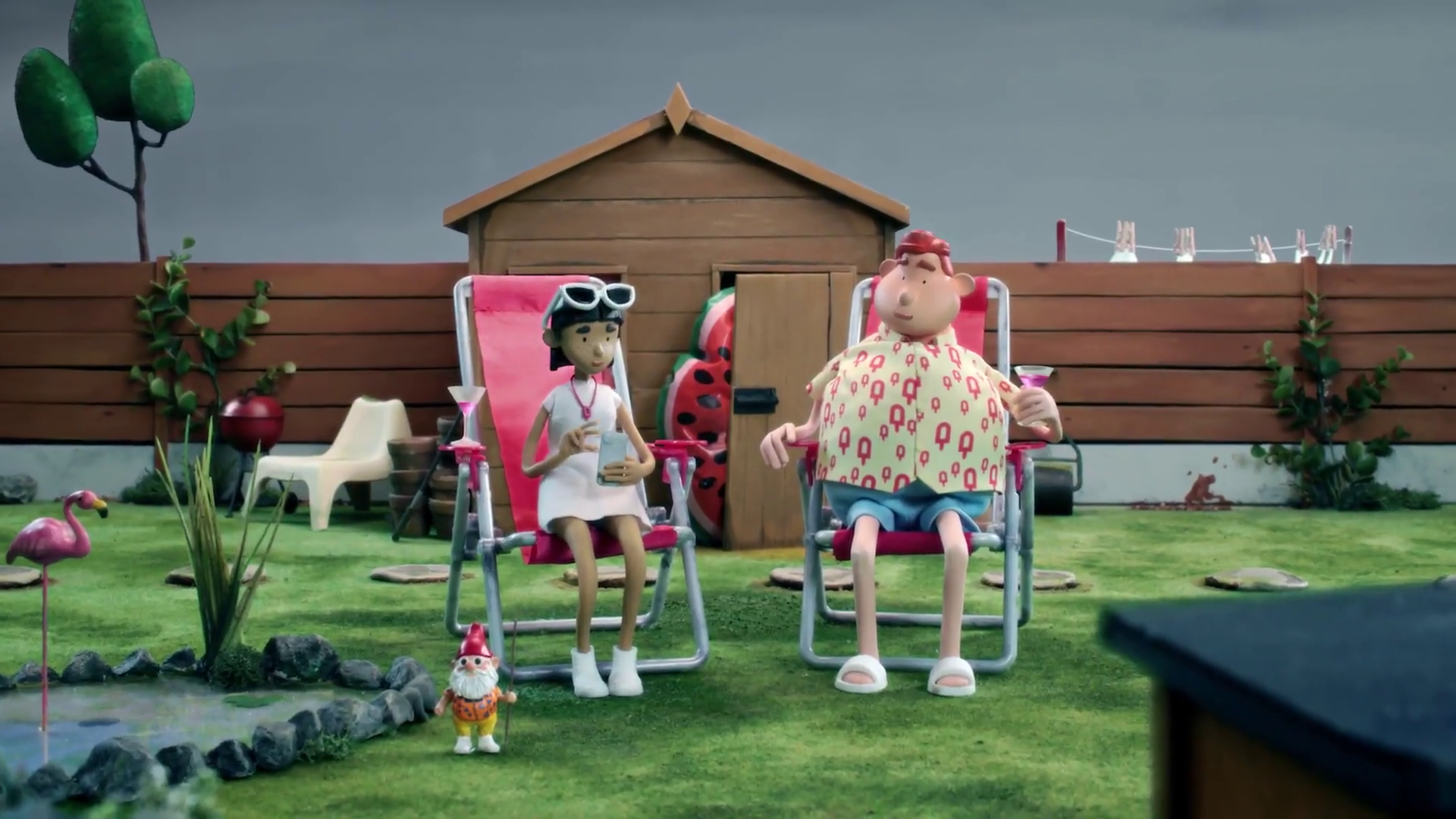 Ecommerce nickable charts
Icelolly.com - Vans
In the busy online world, reaching new customers is vital
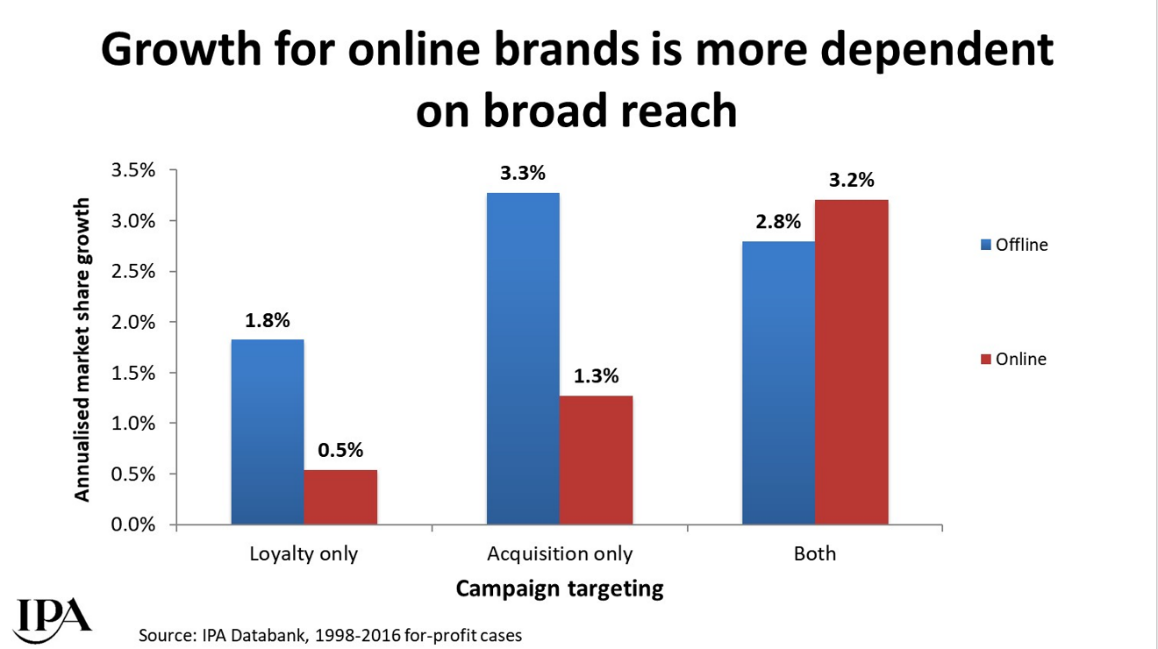 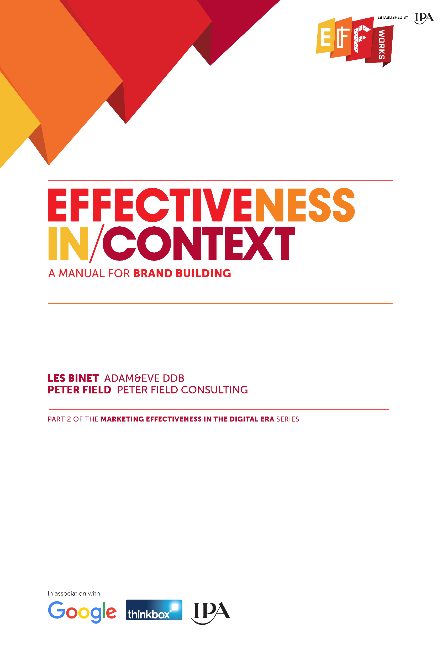 Source: Effectiveness in Context, 2018, Binet / Field / IPA
[Speaker Notes: The IPA study ‘Effectiveness in Context’, authored by Les Binet & Peter Field, proved just how important reach is to online brands. 

One of the potential advantages of online brands is their closer knowledge of their customers and contact with them. This is likely to make loyalty marketing easier and cheaper to undertake, but IPA Databank data suggests that it doesn’t make it any more worthwhile. In fact, compared to offline brands, growth for online brands is even more dependent on broad targeting beyond existing customers. 

This chart shows how online brands who deployed an acquisition strategy to attract new customers alongside a customer loyalty strategy reaped the benefits by driving significantly higher market share growth.

In the crowded online world, reaching out to new customers is vital.

For more information on this study please see:
https://www.thinkbox.tv/research/thinkbox-research/effectiveness-in-context-free-download/]
Online brands require more brand advertising to drive growth
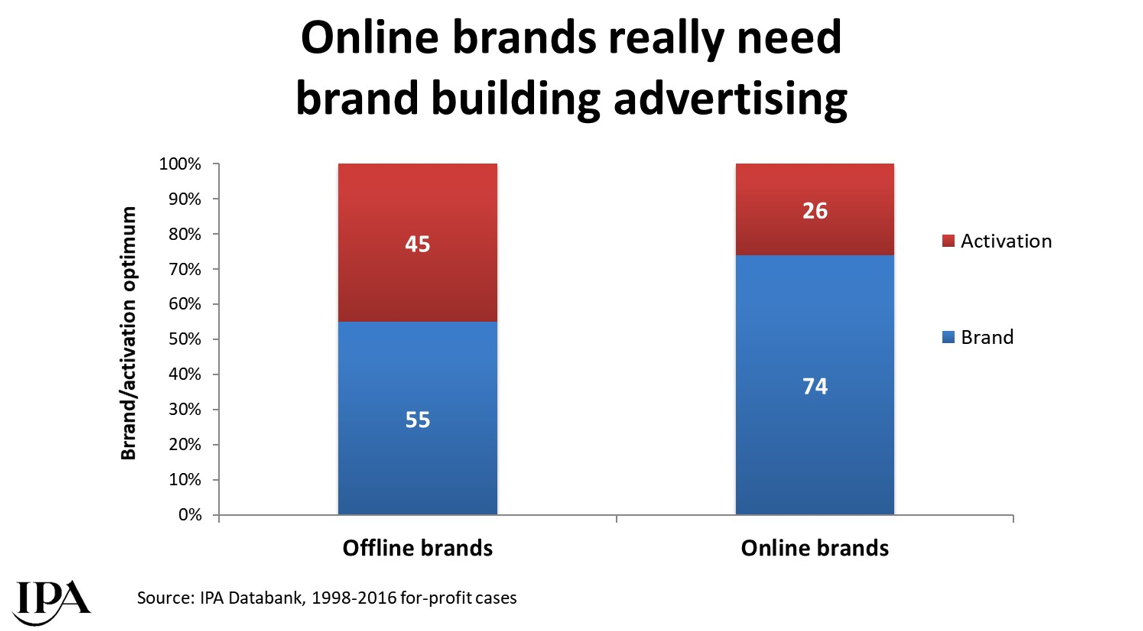 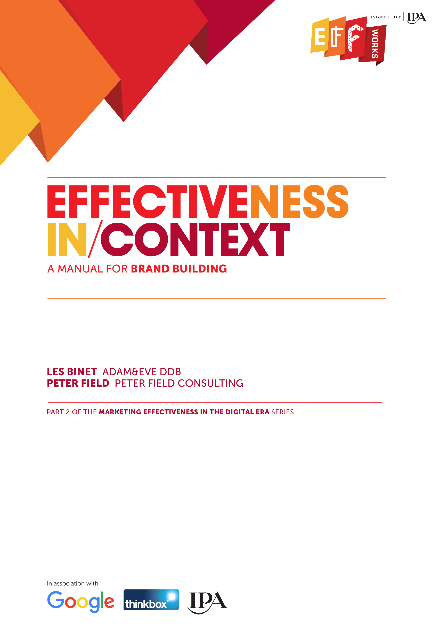 Source: Effectiveness in Context, 2018, Binet / Field / IPA
[Speaker Notes: The IPA study ‘Effectiveness in Context’, authored by Les Binet & Peter Field, demonstrated how important brand advertising is to online advertisers. 

The online world is a busy place for brands and the nature of consideration in online categories is more likely to be rational than emotional (whereas the reverse is true in offline categories), so brand building and long-term effectiveness are likely to be more difficult to achieve. This has implications for balancing budget between brand and activation for online brands: the optimum balance of brand building to sales activation for online brands is rather higher than for offline brands.

For more information on this study please see:
https://www.thinkbox.tv/research/thinkbox-research/effectiveness-in-context-free-download/]
“
If you are in an online category, you desperately need to reach broadly. You need to reach everyone in the category, and you need to reach them early and prime them…Otherwise it’s just a bidding war at that last moment of decision. And if you don’t have a powerful brand it’s going to get expensive and it’s going to get ineffective. The online world is no place for weak brands
“
Peter Field, October 2018
[Speaker Notes: Peter Field, Thinkbox’s ‘Perfectiveness’ event, October 2018.
https://www.thinkbox.tv/news-and-opinion/events/perfectiveness/]
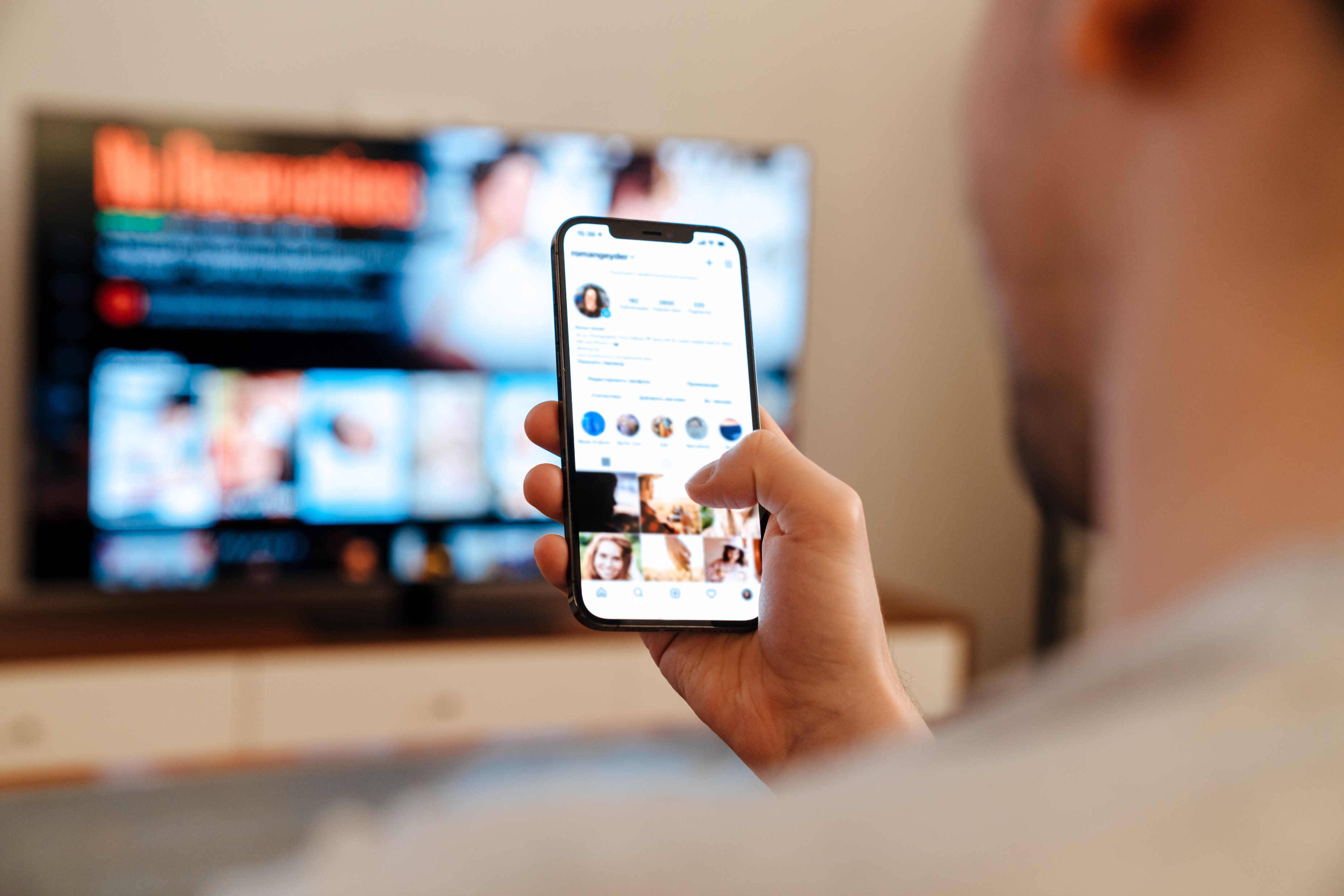 Multi-screening brings the high-street to the living room
31 mins 
spent using internet while watching TV per day. 
This is likely due to the ease and convenience of searching simultaneously via a mobile device.
Source: IPA TouchPoints 2023, Wave 1 (Fieldwork Dates: 17th January – 26th March 2023). Base: adults 15+.
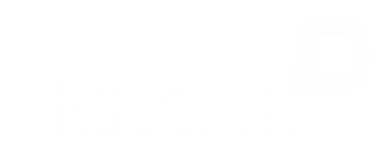 Online born businesses are the biggest investors in TV
MILLIONS
Source: Nielsen Ad Intel, 2023, Thinkbox-created category of online-born businesses (YoY category % change).
[Speaker Notes: Despite a year-on-year decline, online born businesses persist as the biggest investors in TV. TV investment has experienced its most significant growth from the Household FMCG category.]
791 advertisers used TV for the first time in 2023
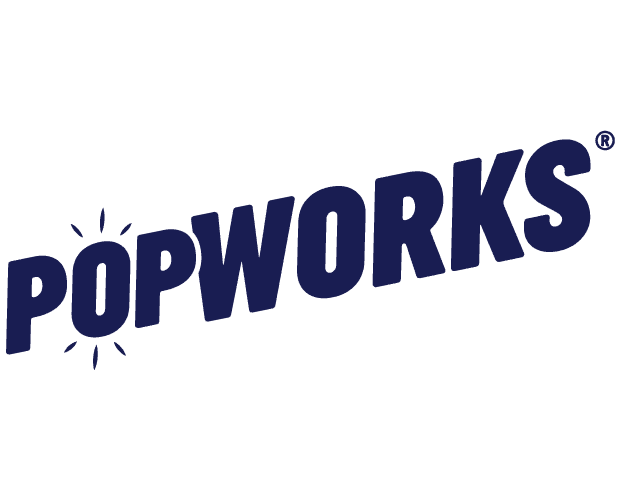 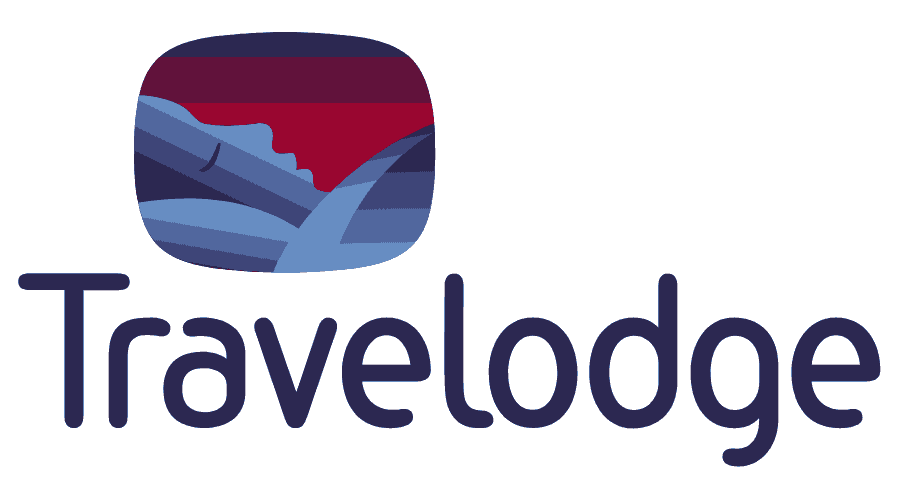 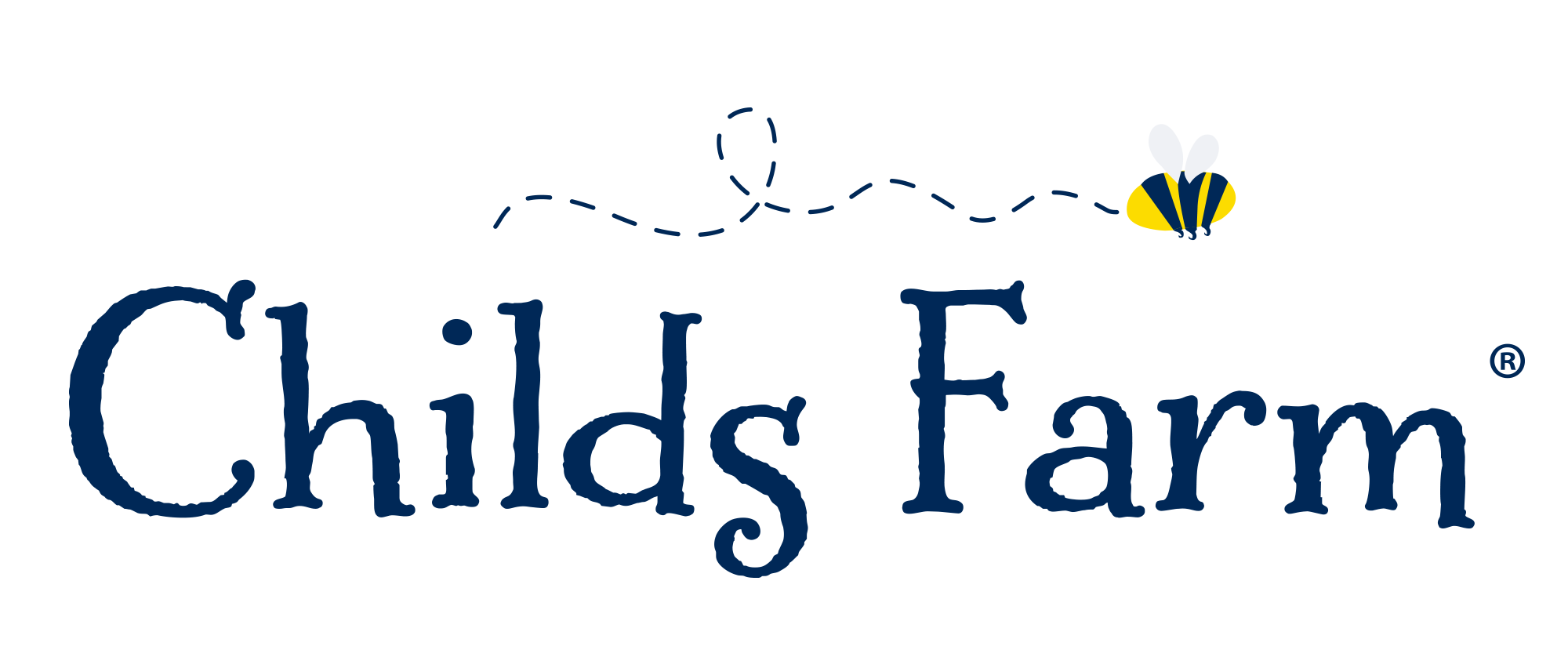 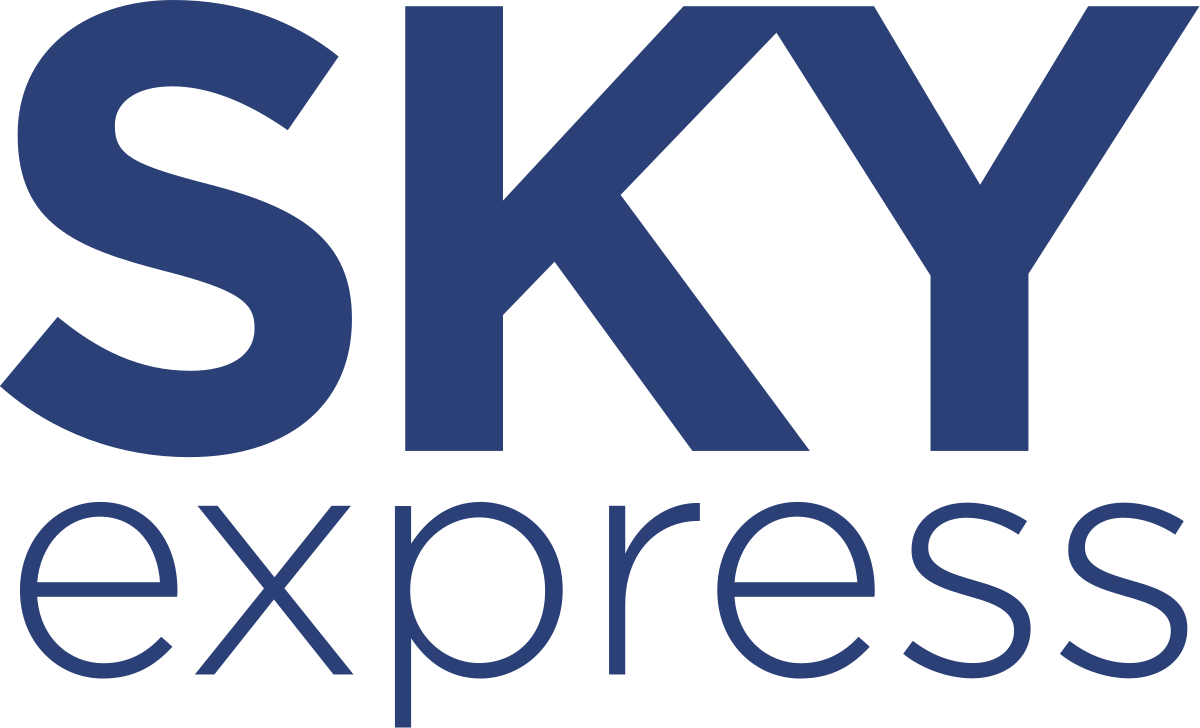 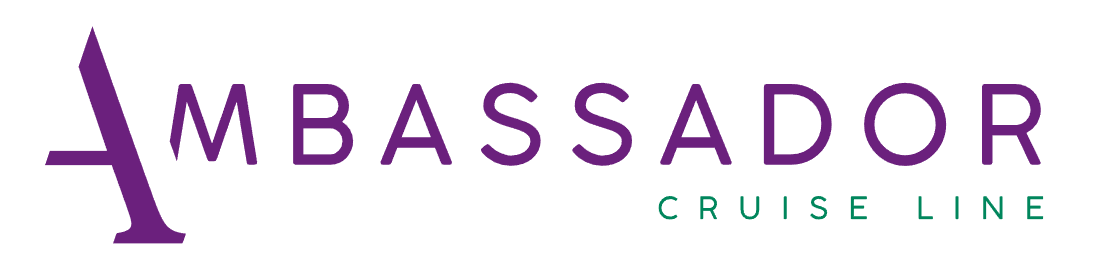 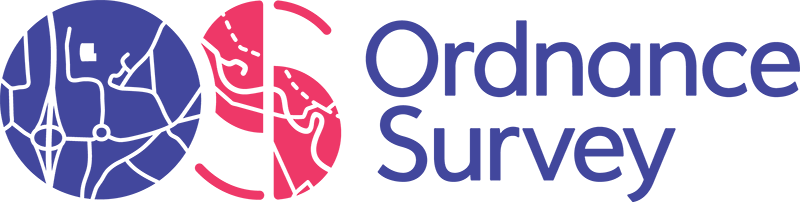 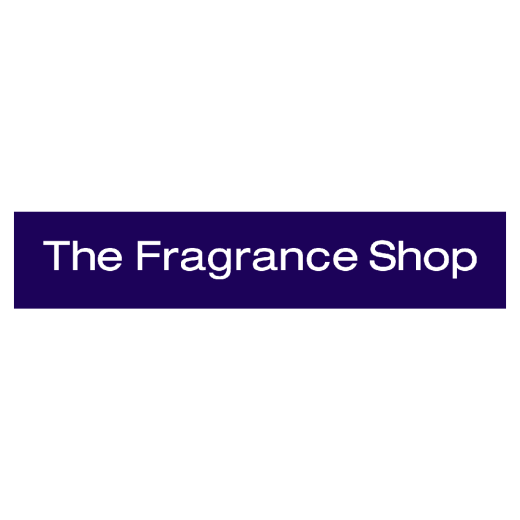 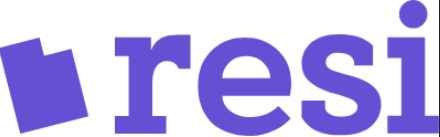 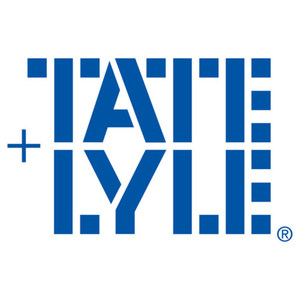 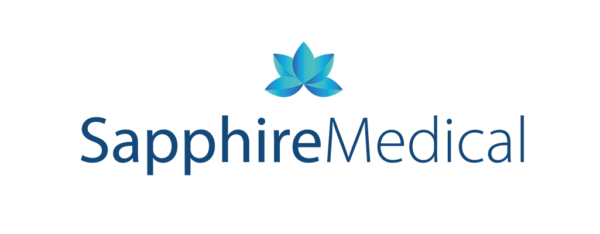 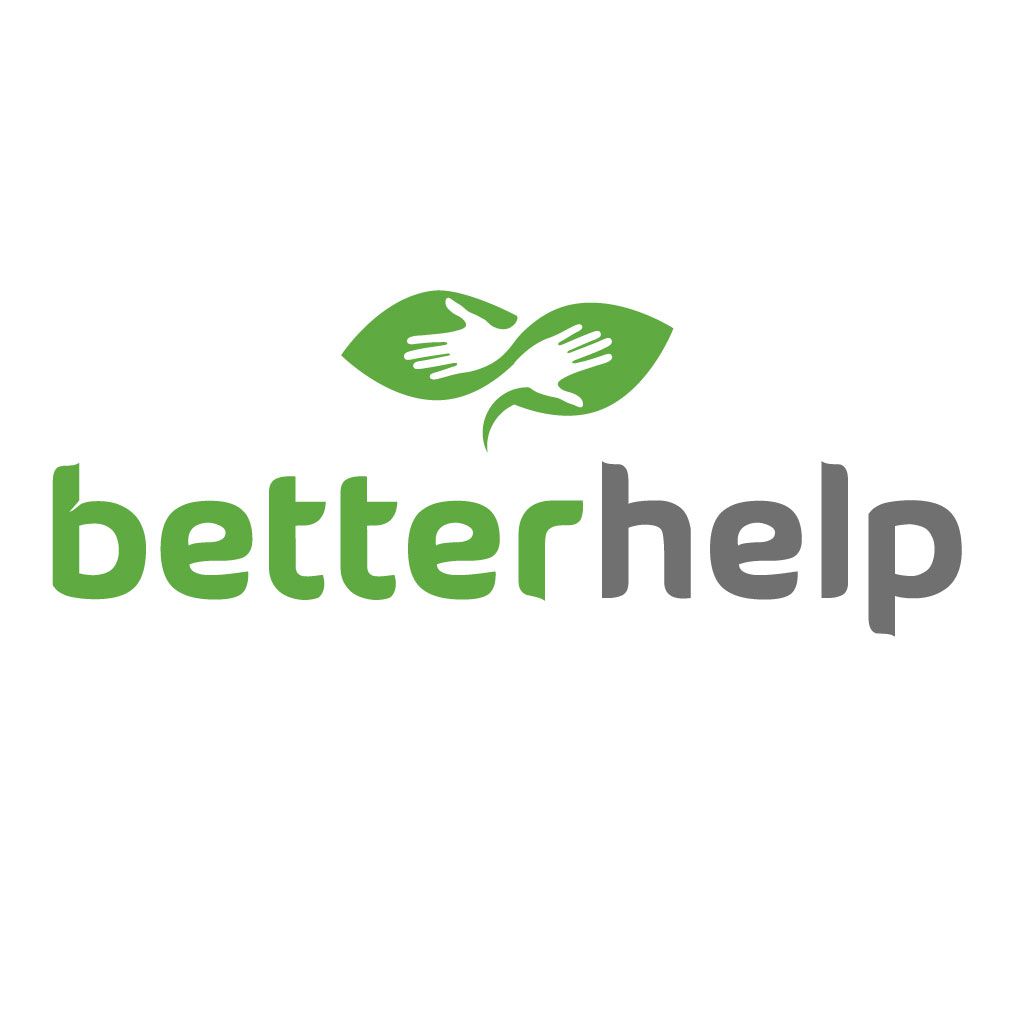 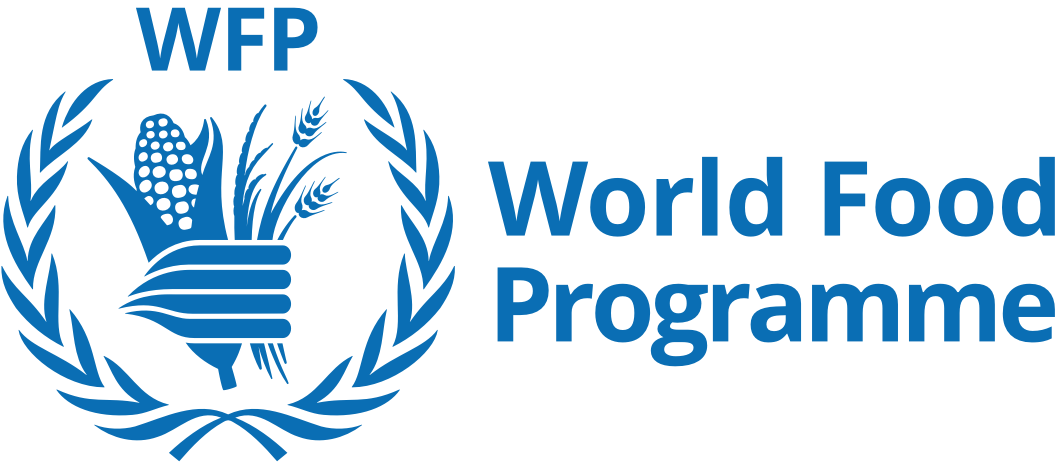 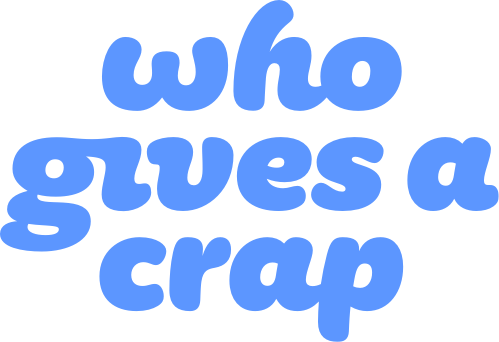 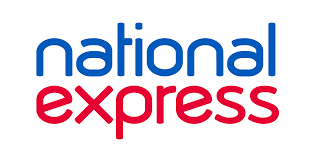 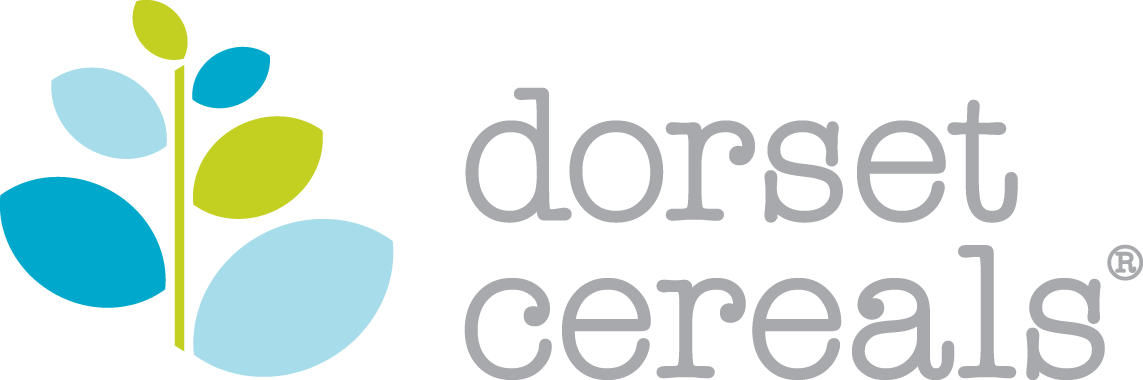 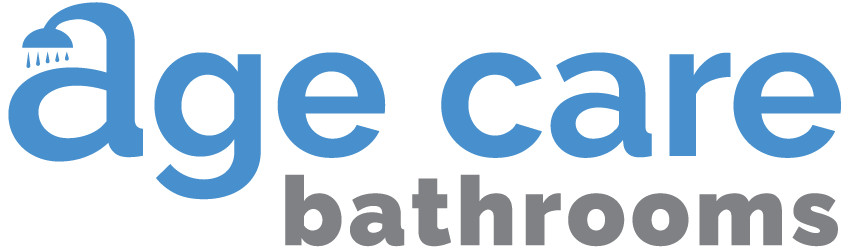 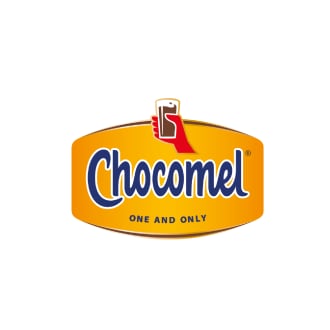 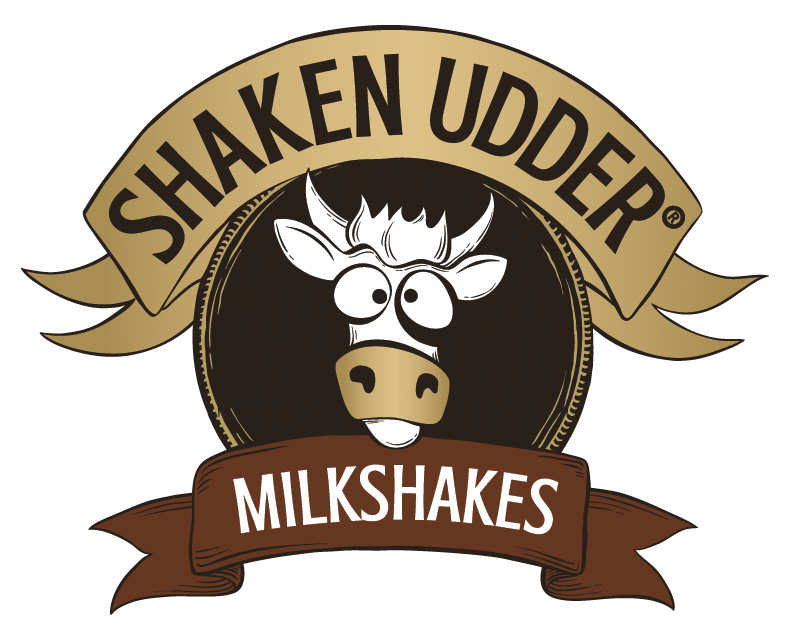 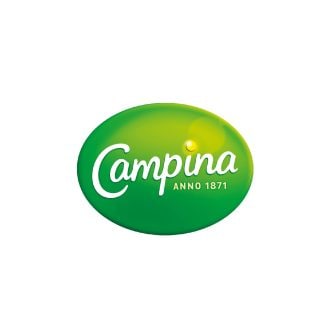 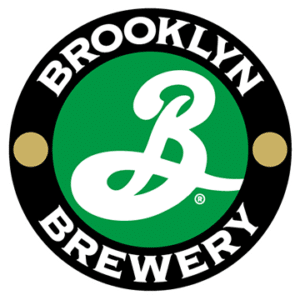 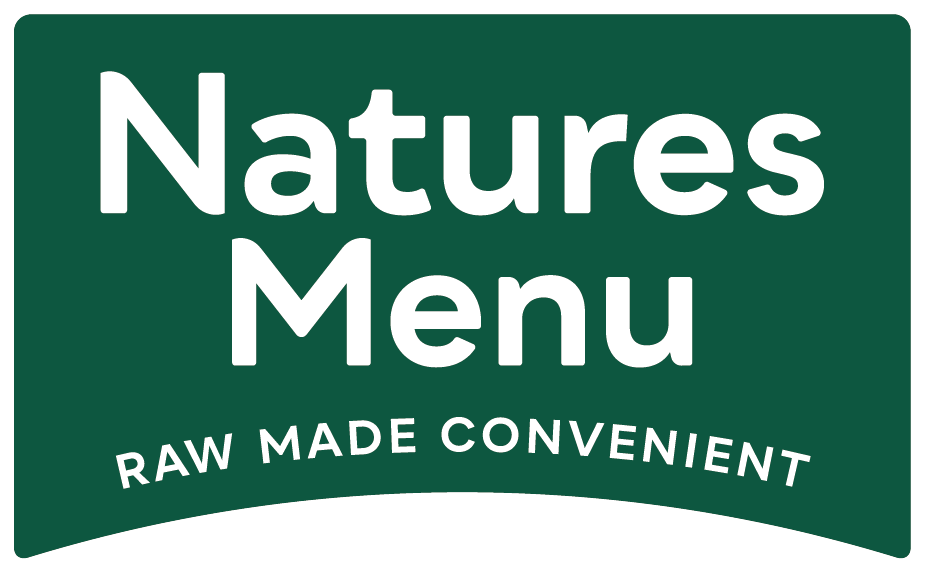 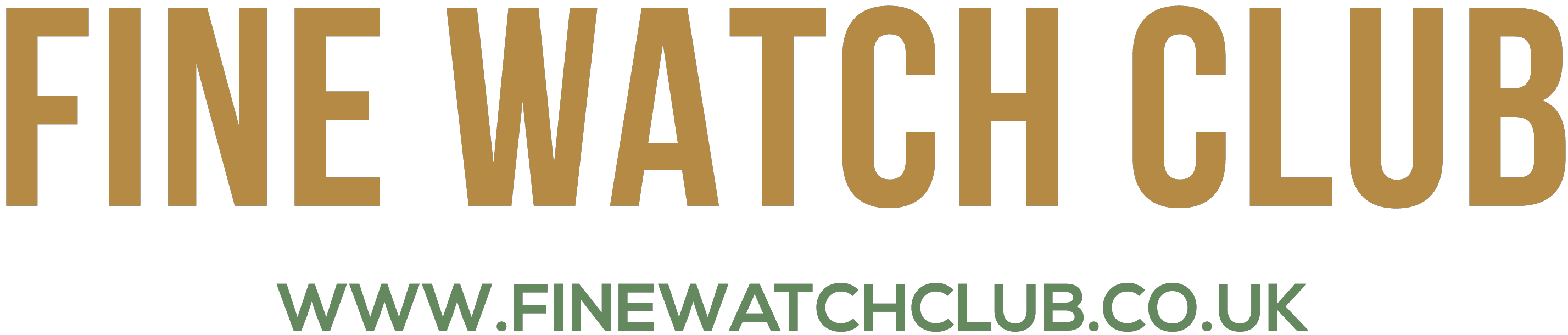 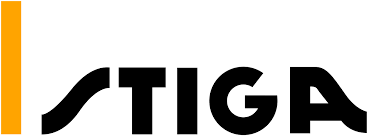 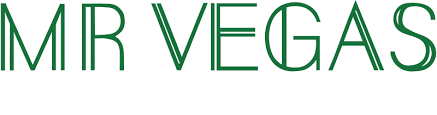 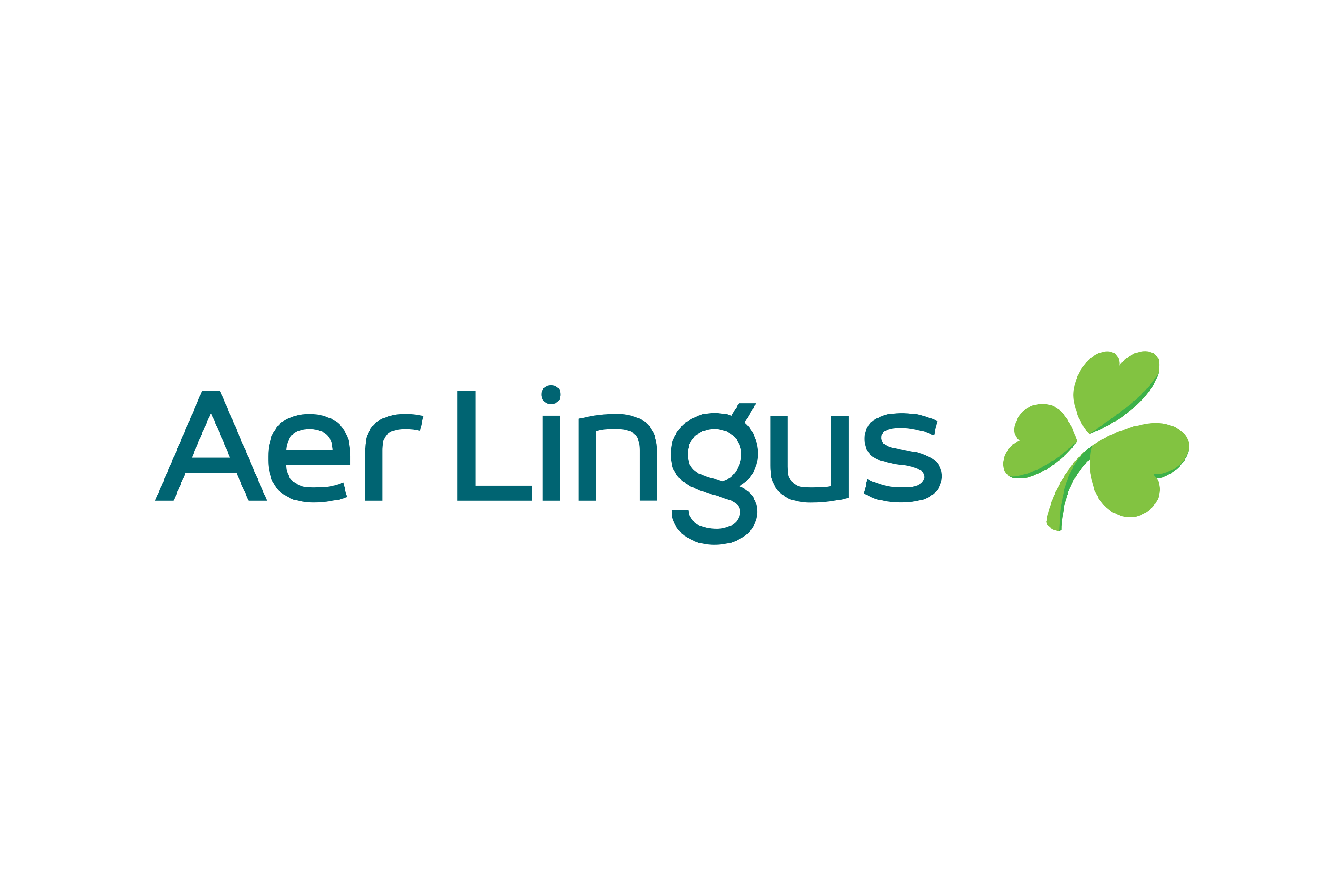 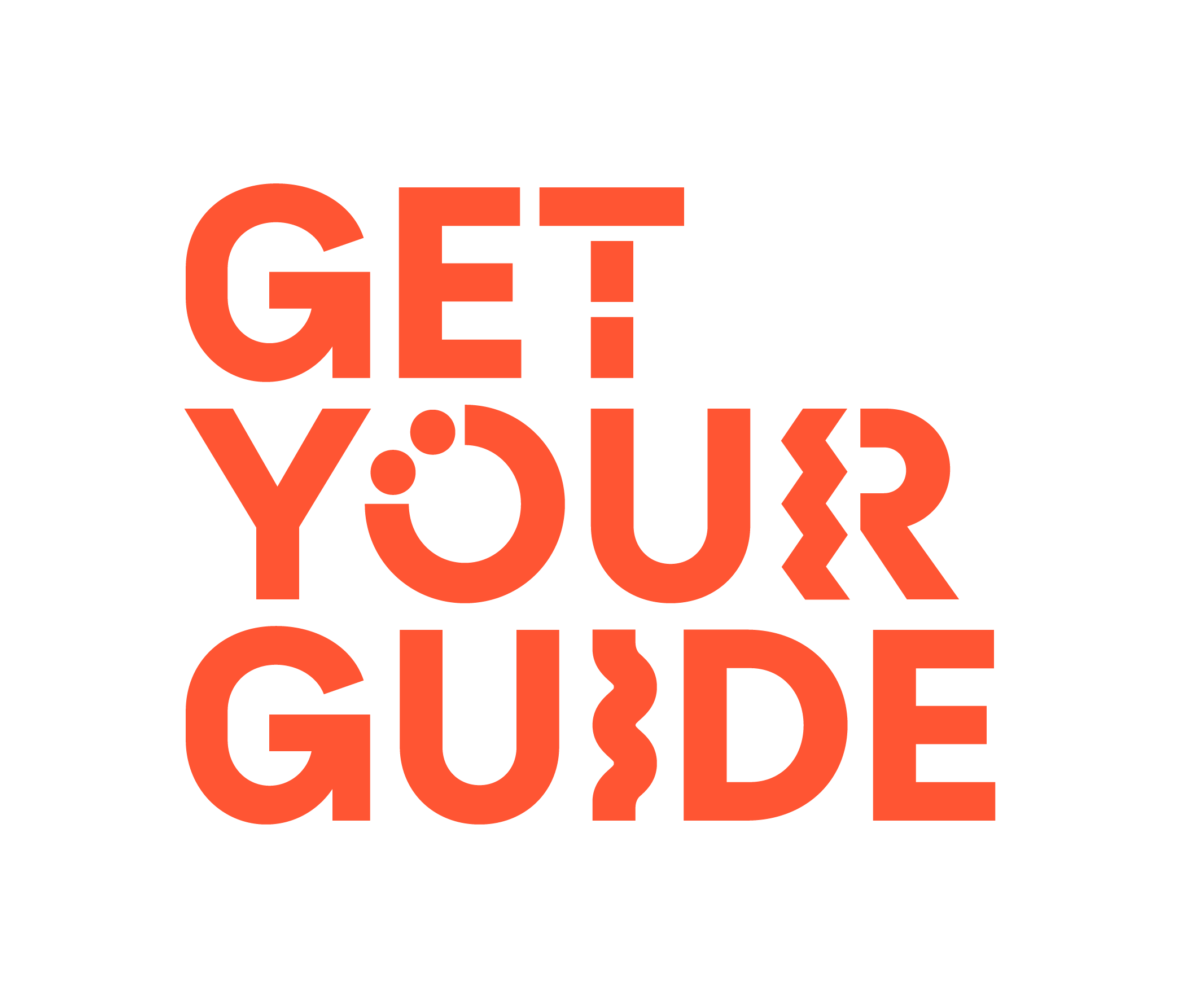 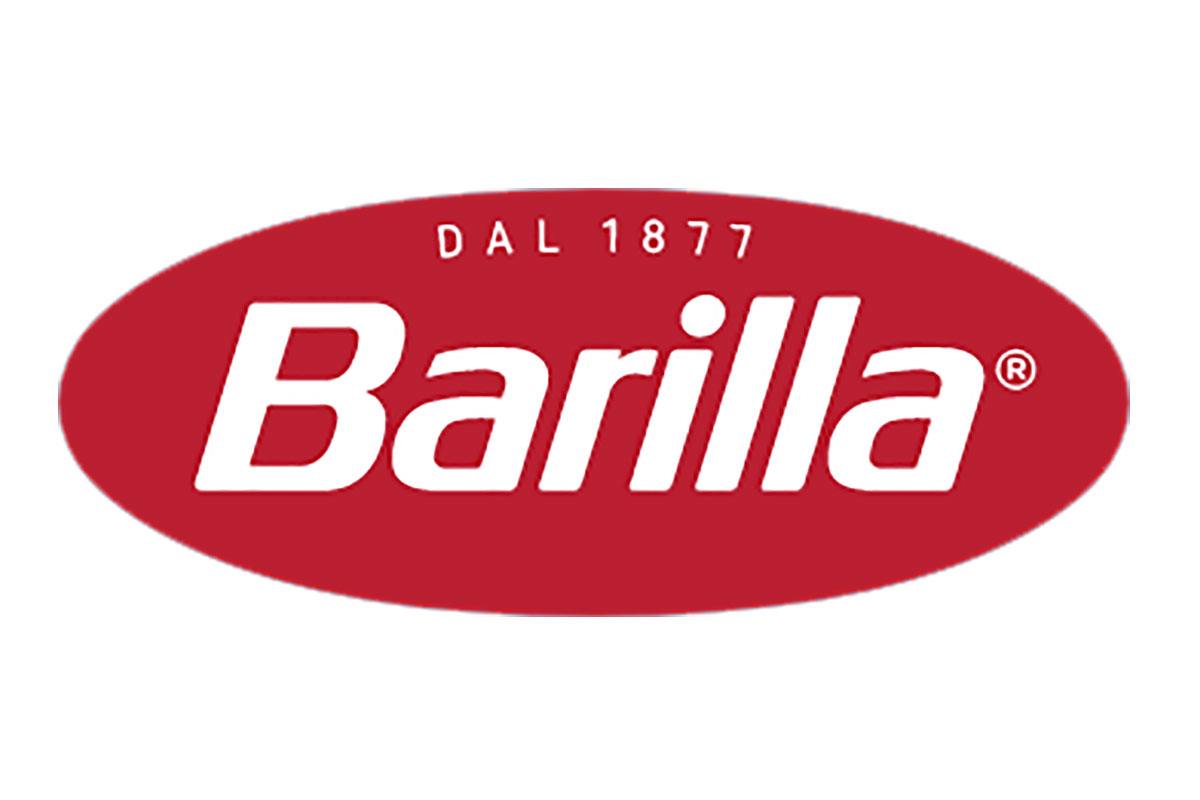 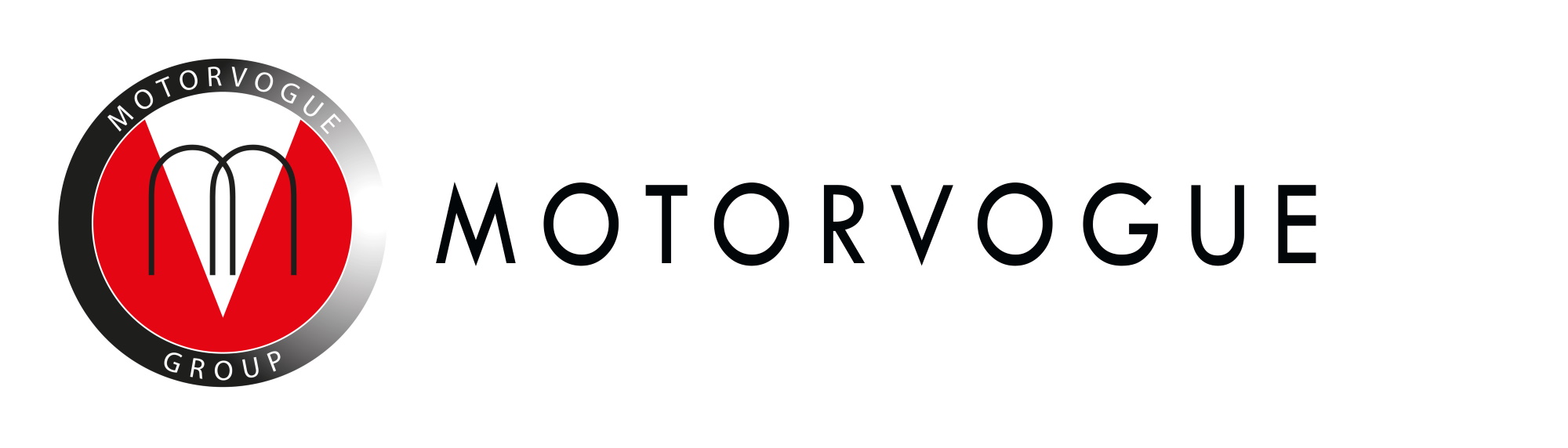 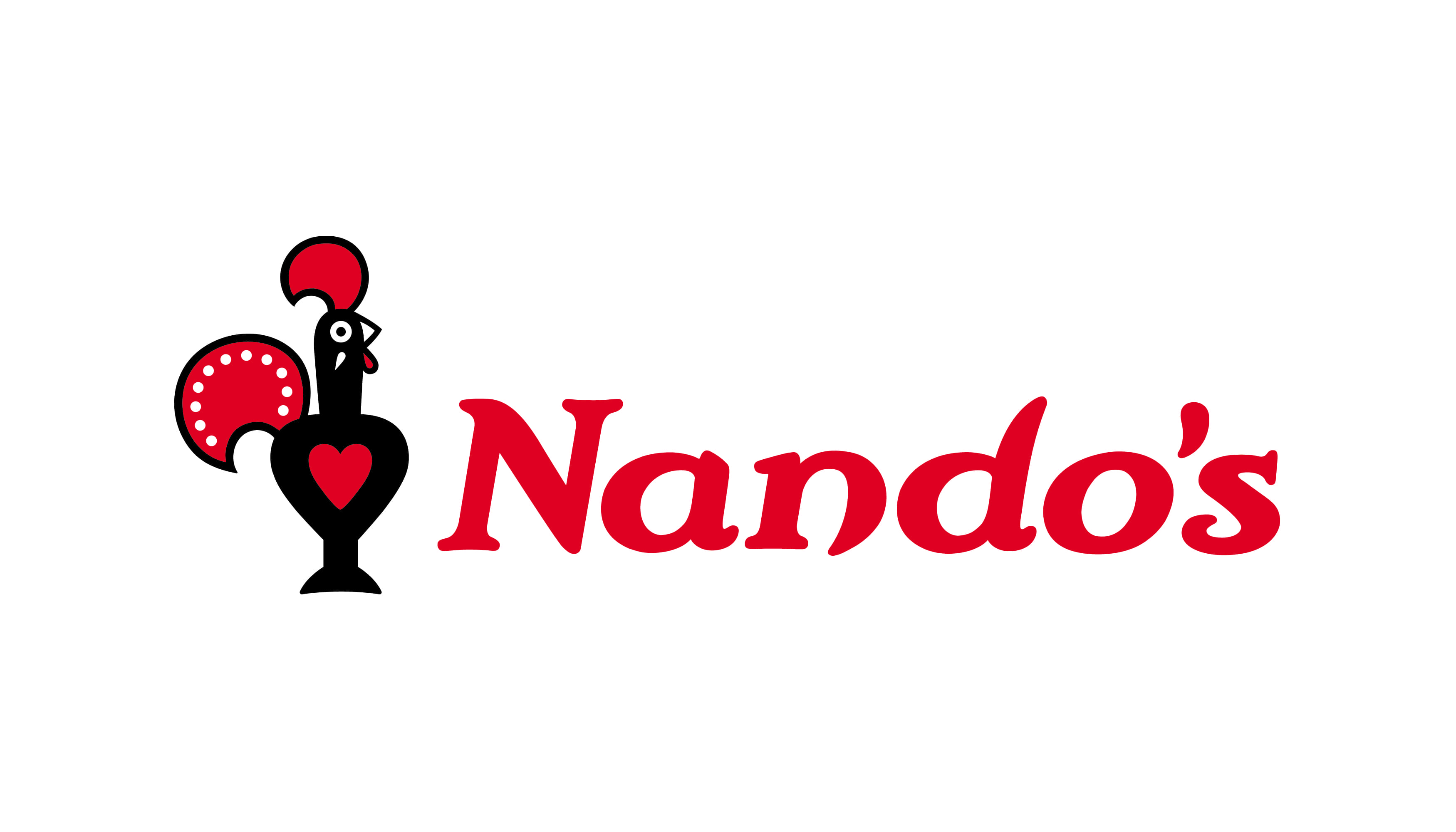 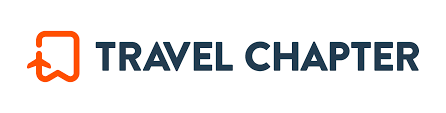 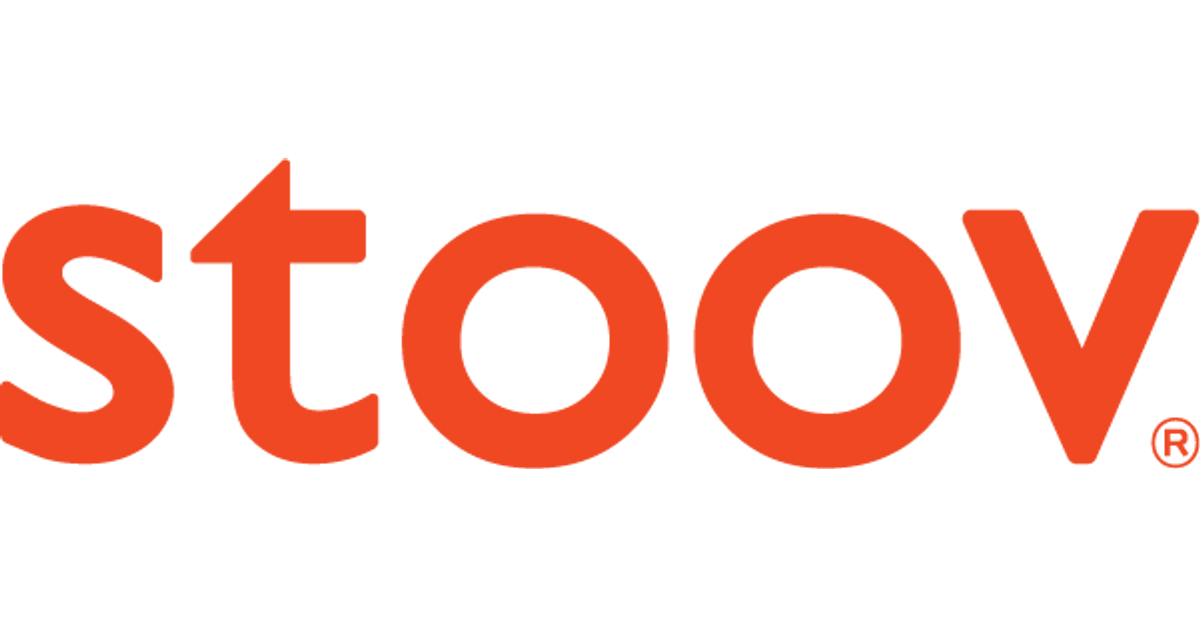 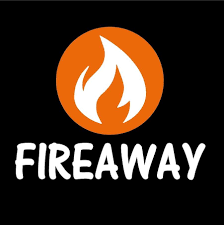 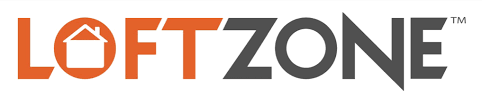 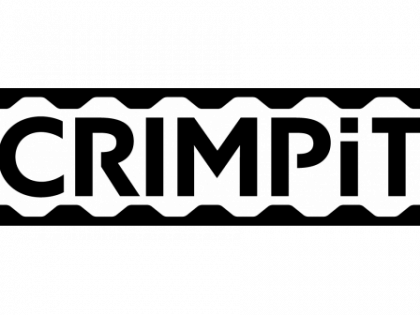 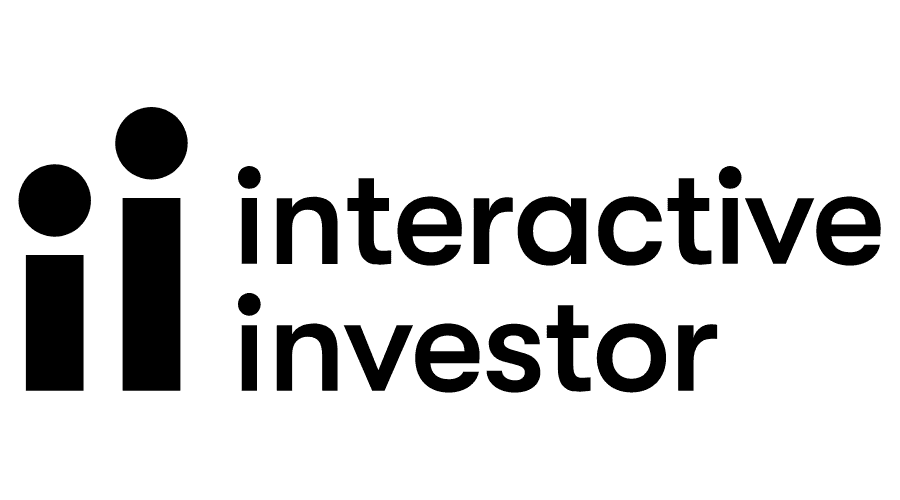 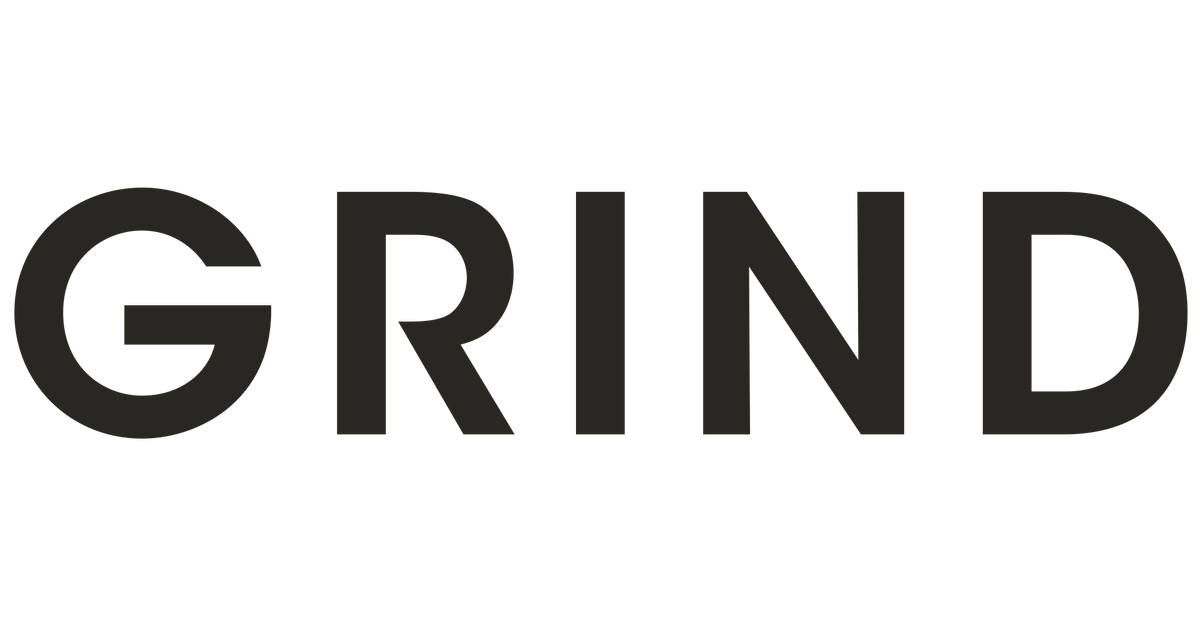 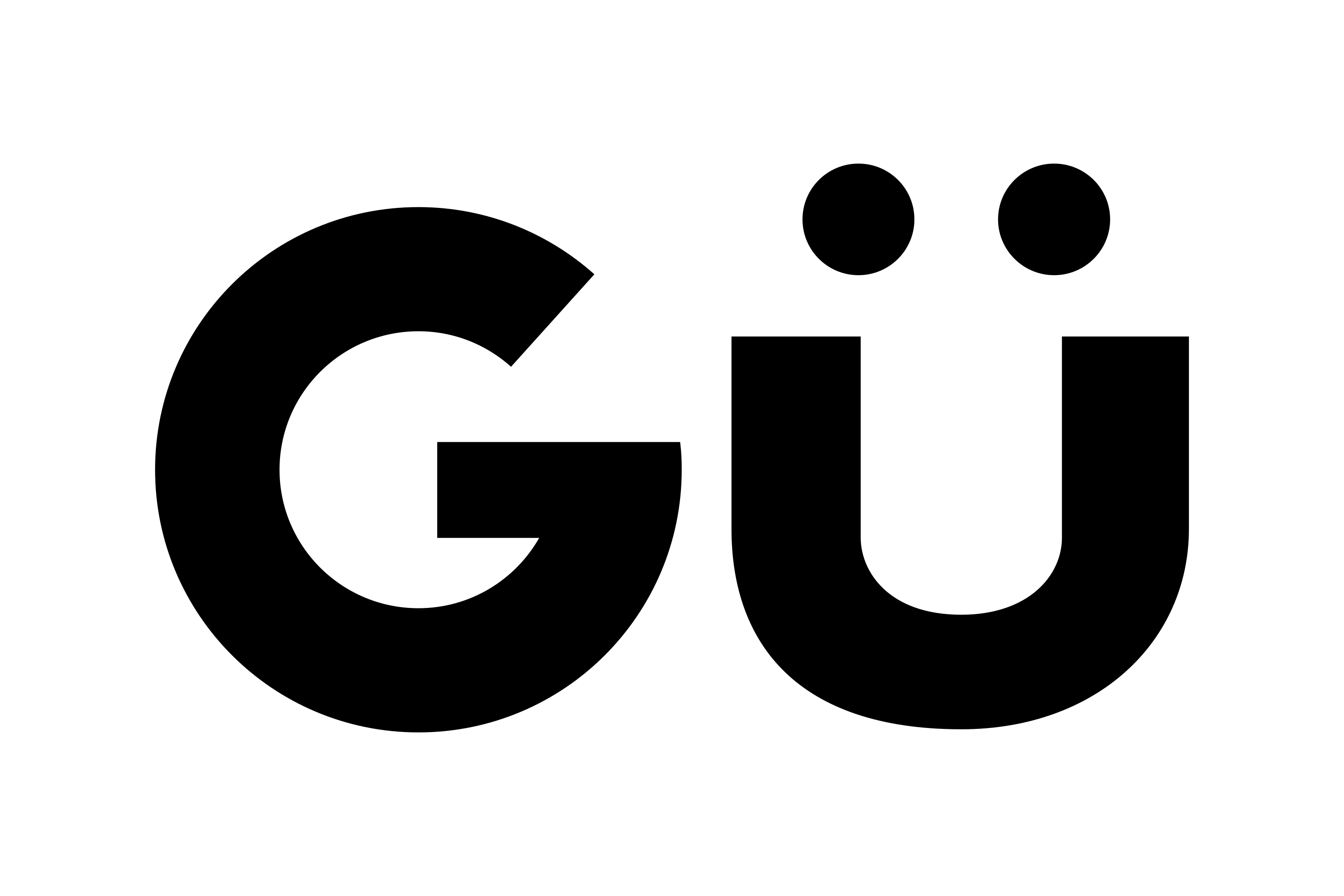 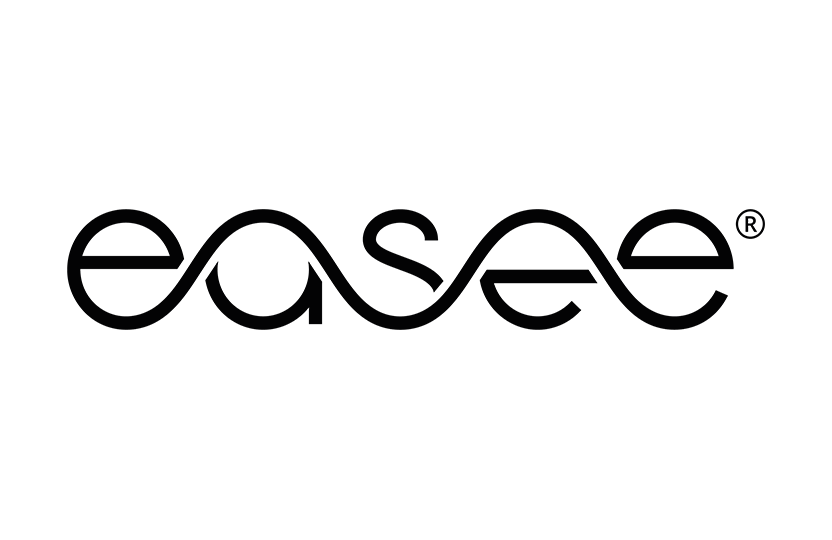 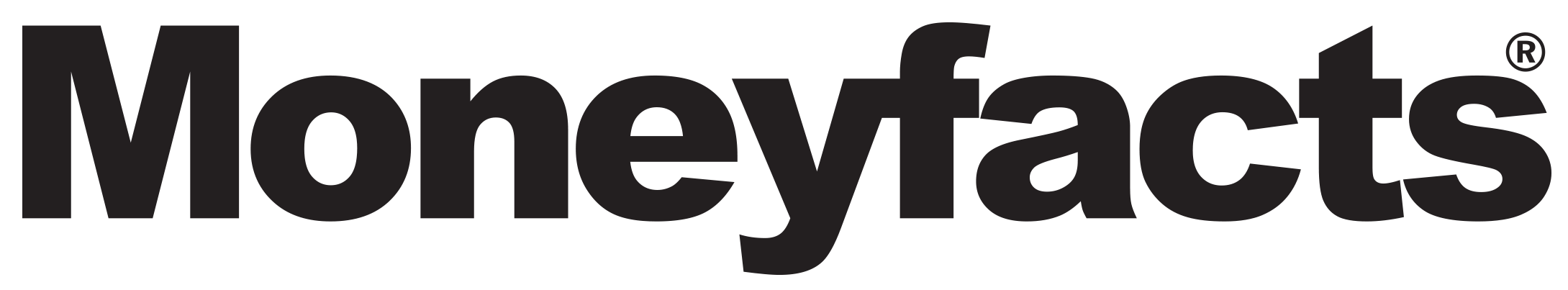 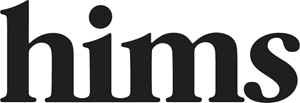 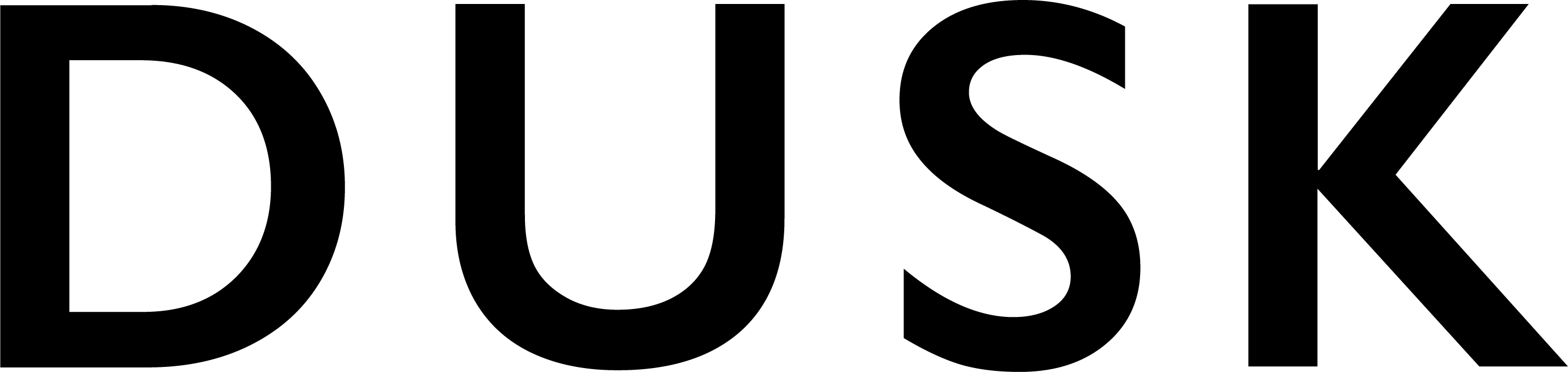 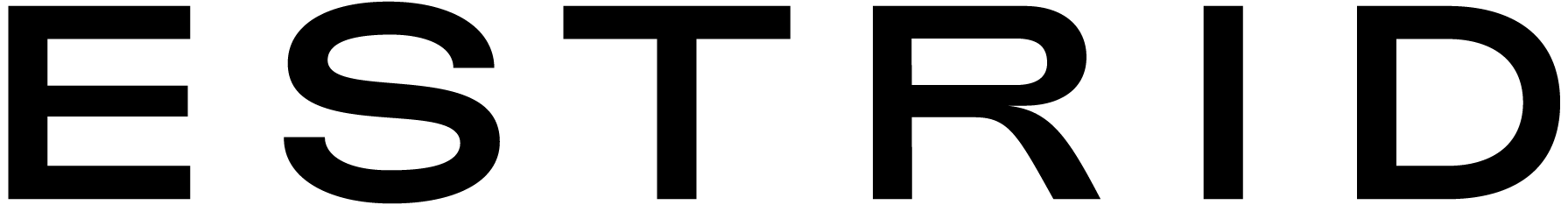 Source: Nielsen Ad Intel / Sky – New to TV advertisers classed as those not advertising on TV 5 years prior (2018—2022) on Linear TV and Sky AdSmart
[Speaker Notes: In 2023, there were 791 new to TV advertisers, many of whom were ecommerce business looking to supercharge their growth through TV.]
What does TV advertising offer ecommerce businesses?
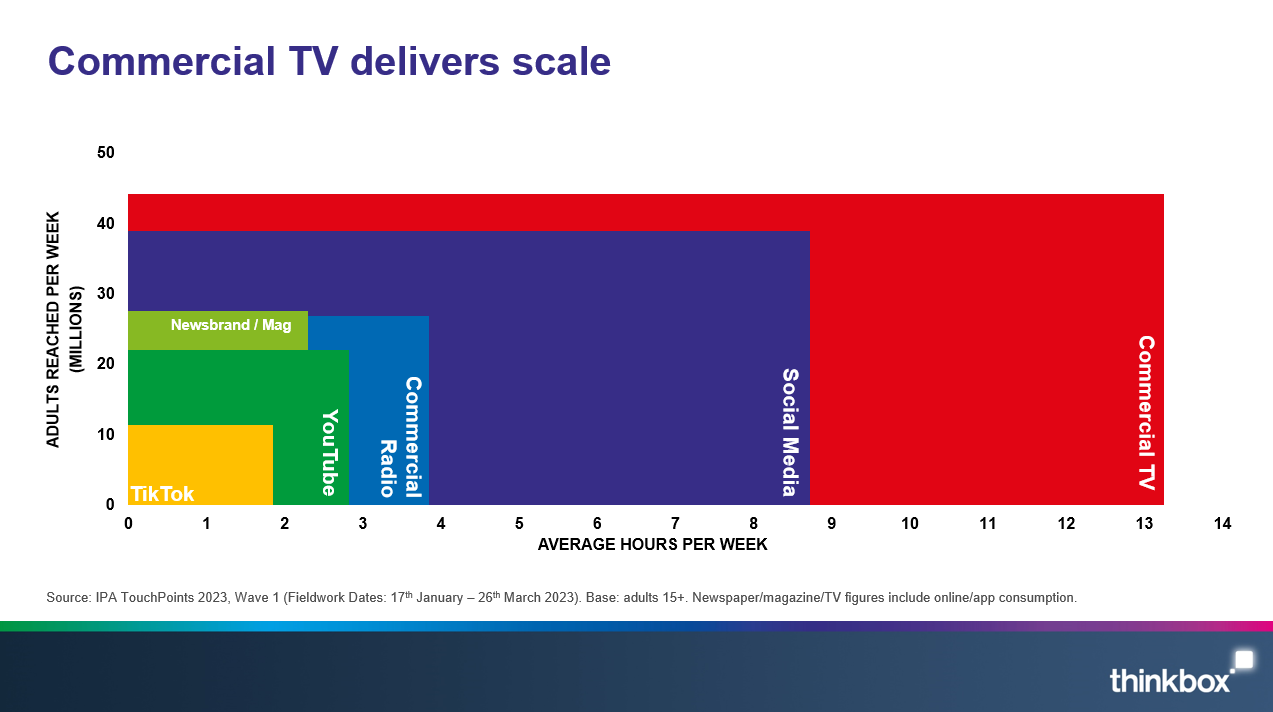 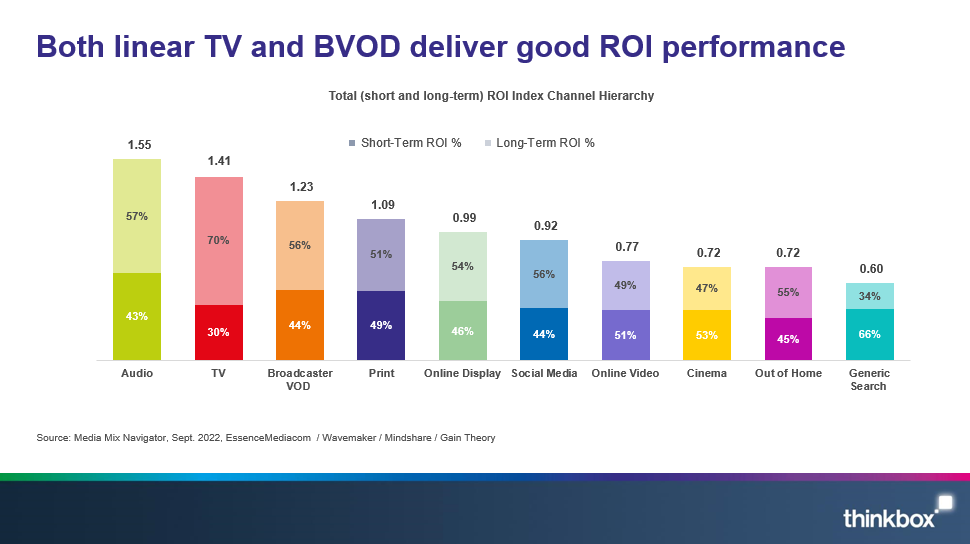 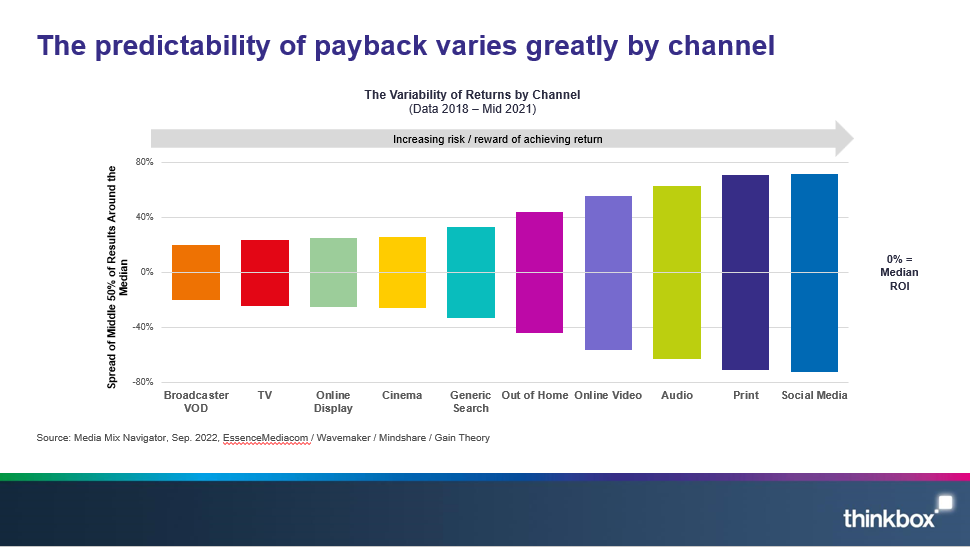 Scale & broad reach
Delivers good ROI performance
Low short-term risk
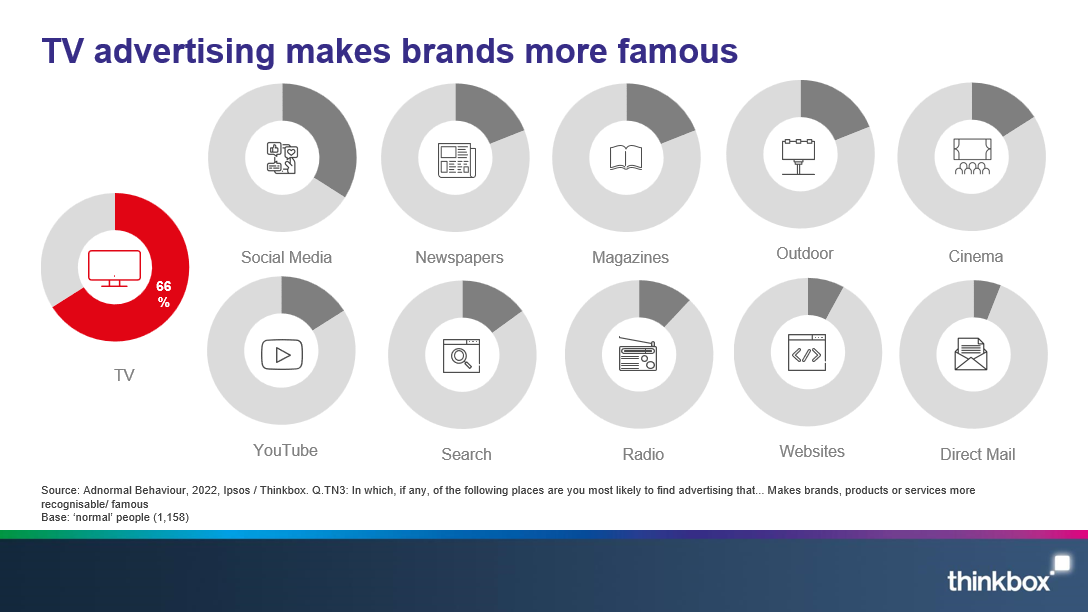 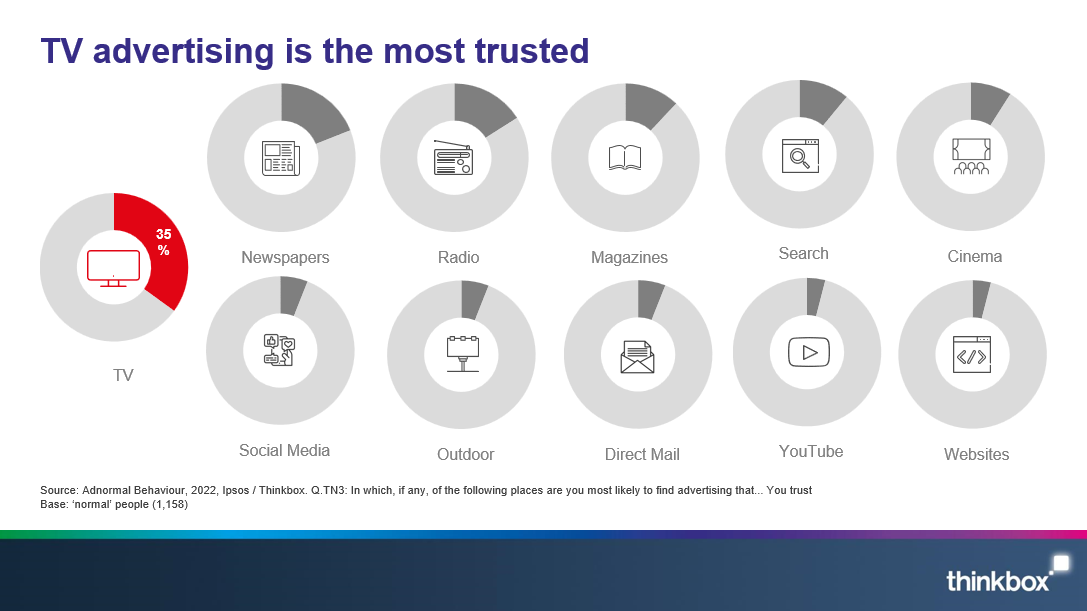 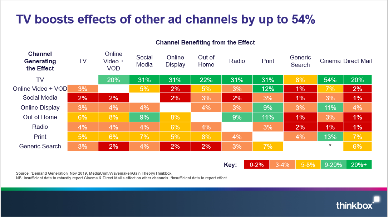 Makes brand more famous
Boost effects of other advertising
Highly trusted
[Speaker Notes: TV is a powerful tool for ecommerce businesses. It offers scale, powerful short-term sales effects, it’s a low risk advertising channel, highly trusted, makes brands more famous, and boosts the effect of all other advertising.]
Commercial TV delivers scale
ADULTS REACHED PER WEEK 
(MILLIONS)
Newsbrand / Mag
Commercial TV
Social Media
Commercial Radio
YouTube
TikTok
AVERAGE HOURS PER WEEK
Source: IPA TouchPoints 2023, Wave 1 (Fieldwork Dates: 17th January – 26th March 2023). Base: adults 15+. Newspaper/magazine/TV figures include online/app consumption.
[Speaker Notes: As well as reaching into every corner of the country, people also spend a lot of time with TV. It is the most popular medium.]
Both linear TV and BVOD deliver good ROI performance
Total (short and long-term) ROI Index Channel Hierarchy
Source: Media Mix Navigator, Sept. 2022, EssenceMediacom  / Wavemaker / Mindshare / Gain Theory
[Speaker Notes: Both Linear TV and BVOD deliver good ROI performance, as shown by findings from ‘BVOD Almighty: Reach and Return’ commissioned by Thinkbox.

This chart demonstrates the total (short and long term) ROI performance by channel. It’s worth noting that the data is shown as indices (and not absolute ROI delivery). Thus, it means that linear TV is 41% better than the average of all channels.

The data is shown as indices because the dataset behind the analysis includes a range of product categories.  The absolute £££ return you would normally expect from advertising, of course, varies by category.  Thus using indices helps understand overall normative performance of each channel relative to everything else.

The channels are ranked by total performance.  But in the bars you can see the differing delivery of return by short term (up to 3-months) and long-term (3-months up to three years). 

You can see that linear TV has the highest proportion of longer term delivery.  

For more information on this study please see:
https://www.thinkbox.tv/research/thinkbox-research/bvod-almighty-reach-and-return/]
The predictability of payback varies greatly by channel
The Variability of Returns by Channel
(Data 2018 – Mid 2021)
Increasing risk / reward of achieving return
0% = Median ROI
Source: Media Mix Navigator, Sep. 2022, EssenceMediacom / Wavemaker / Mindshare / Gain Theory
[Speaker Notes: Findings from ‘BVOD Almighty: Reach and Return’, shows that the predictability of payback varies greatly by channel. Using the Media Mix Navigator, it’s based on data from Gain Theory, EssenceMediacom, Wavemaker, and Mindshare which covers 52 brands and £2.2 billion of media spend over 3 years. 
 
The charts shows how the variability of returns differs significantly across different forms of advertising. This essentially indicates the risk of investing in different channels based on the predictability of their returns.
 
The median brand ROI in the databank for each channel is represented by the zero across the middle. To assess the predictability of each channel, the analysis looks at how spread out the different brand ROIs are for each channel in comparison to that middle brand. Basically, the bigger the bar, the bigger variance there is between the best performer and the worst performer – so the greater degree of risk. Outliers have been removed.
 
As you can see, BVOD is the most predictable (therefore least risky) channel, delivering 20% of variance compared with the median return. This was closely followed by linear TV with a variability of 24%. 
 
It’s worth noting that high variability works both ways: although it involves greater risk, there is the possibility of achieving a much higher than average ROI (as well as a much lower one).]
TV advertising is the most trusted
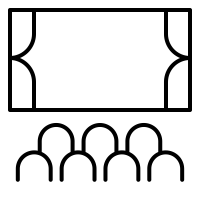 Search
Cinema
Newspapers
Radio
Magazines
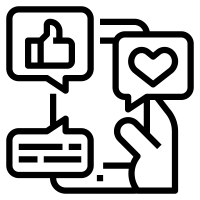 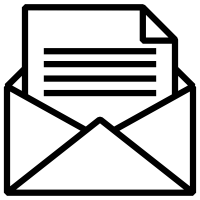 TV
Social Media
YouTube
Direct Mail
Websites
Outdoor
Source: Adnormal Behaviour, 2022, Ipsos / Thinkbox. Q.TN3: In which, if any, of the following places are you most likely to find advertising that...you trust
Base: ‘normal’ people (1,158)
[Speaker Notes: Thinkbox’s ‘Adnormal Behaviour’ work showed that TV ads were the most trusted form of advertising.

For more information on this study, see the full write up on the Thinkbox website:
https://www.thinkbox.tv/research/thinkbox-research/adnormal-behaviour/]
TV advertising makes brands more famous
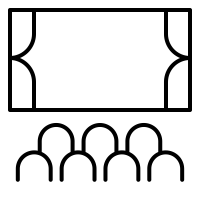 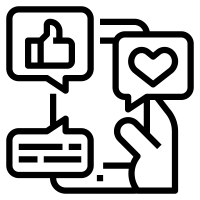 Outdoor
Cinema
Social Media
Newspapers
Magazines
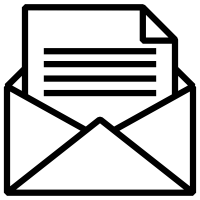 TV
YouTube
Websites
Radio
Direct Mail
Search
Source: Adnormal Behaviour, 2022, Ipsos / Thinkbox. Q.TN3: In which, if any, of the following places are you most likely to find advertising that... Makes brands, products or services more recognisable/ famous
Base: ‘normal’ people (1,158)
[Speaker Notes: Thinkbox’s ‘Adnormal Behaviour’ work showed that TV ads make brands more famous

For more information on this study, see the full write up on the Thinkbox website:
https://www.thinkbox.tv/research/thinkbox-research/adnormal-behaviour/]
TV boosts effects of other ad channels by up to 54%
Source: ‘Demand Generation’ Nov 2019, MediaCom/Wavemaker/Gain Theory/ThinkboxNB: Insufficient data to robustly report Cinema & Direct Mail’s effect on other channels. *insufficient data to report effect
[Speaker Notes: ‘Demand Generation’, commissioned by Thinkbox and conducted WPP agencies Mediacom, Wavemaker and Gain Theory, looked at how one ad channel boosts the efficiency of another ad channel. Most channels boost the efficiency of others, but the scale and consistency of the effect differs significantly.

This chart outlines this multiplier effect between ad channels and the effects each channel can receive. The Y axis indicates the active channel generating the effect, with the X axis relating to the channel benefiting from that effect.

We can see that when TV is active, the effectiveness of Cinema is bolstered up by 54% - more than any other channel. This makes sense as Cinema has a relatively small reach but a high impact, and with TV copy tending to be a cutdown version of what Cinema shows, it is extending its reach.

TV stands out as having the biggest and most consistent effect on other channels. This isn’t a coincidence. On average brands are spending 45% of their advertising budgets on TV, so it is bound to have a bigger effect.

For more information on this study please see:
https://www.thinkbox.tv/research/thinkbox-research/demand-generation/]
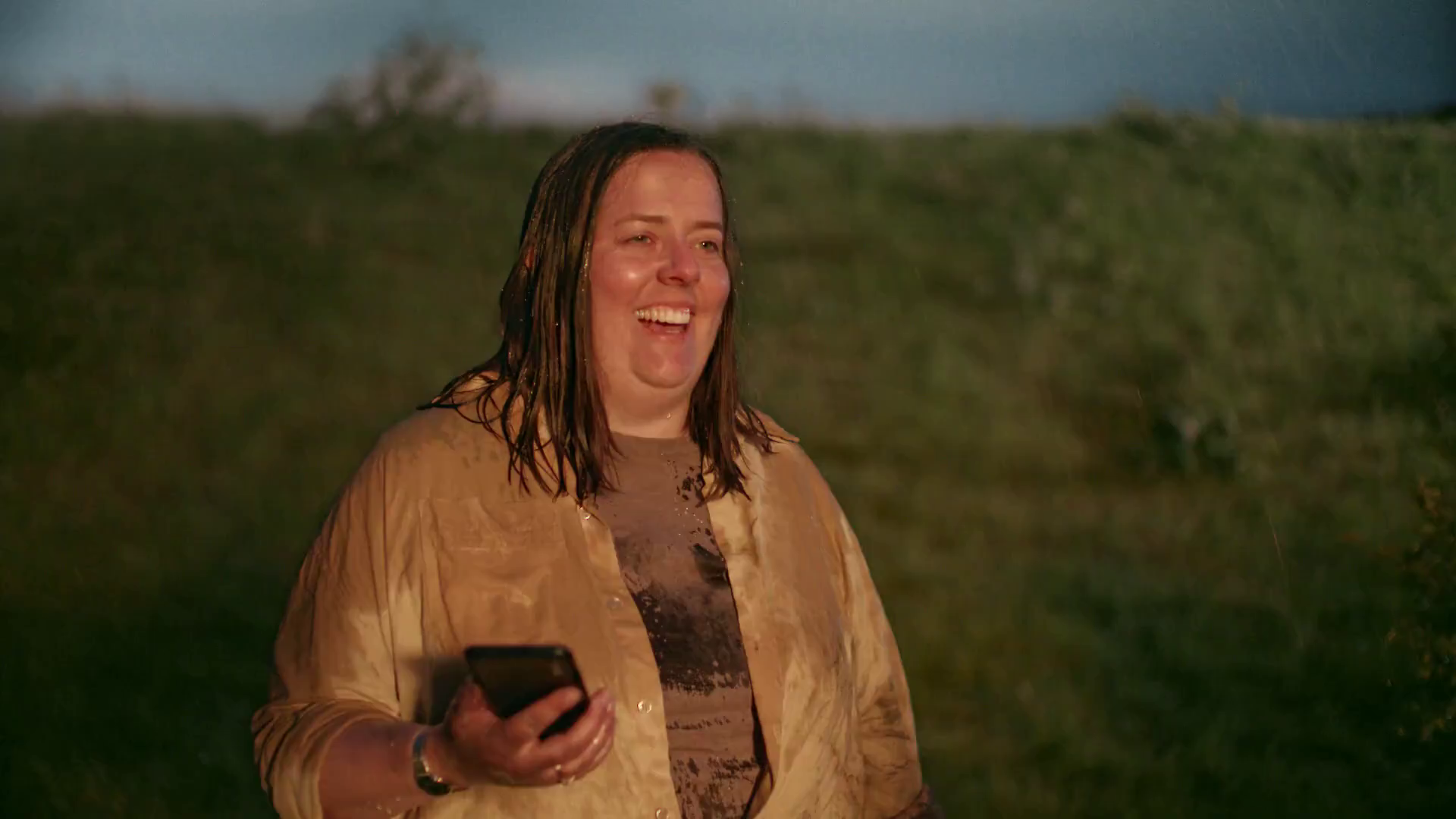 Case studies
Audible - Breakdwon
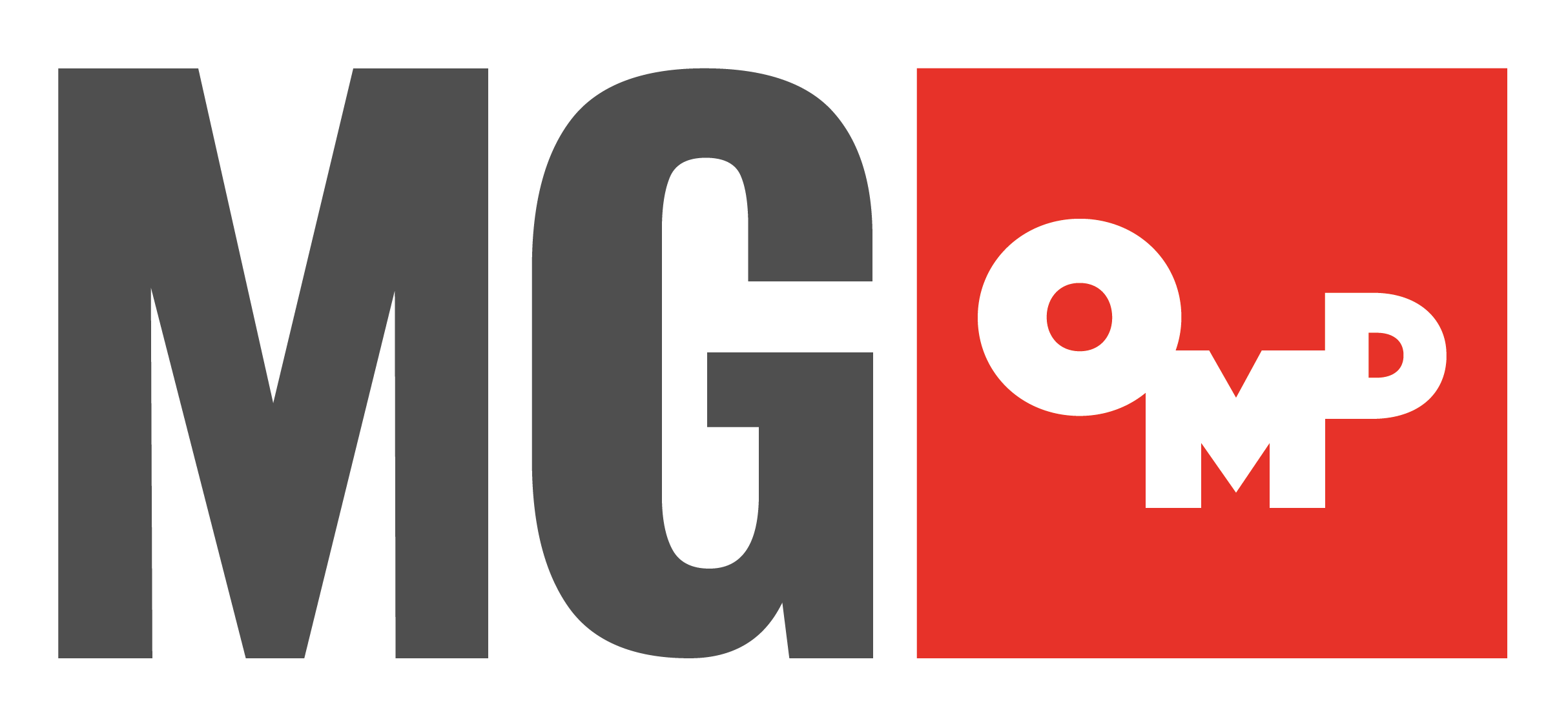 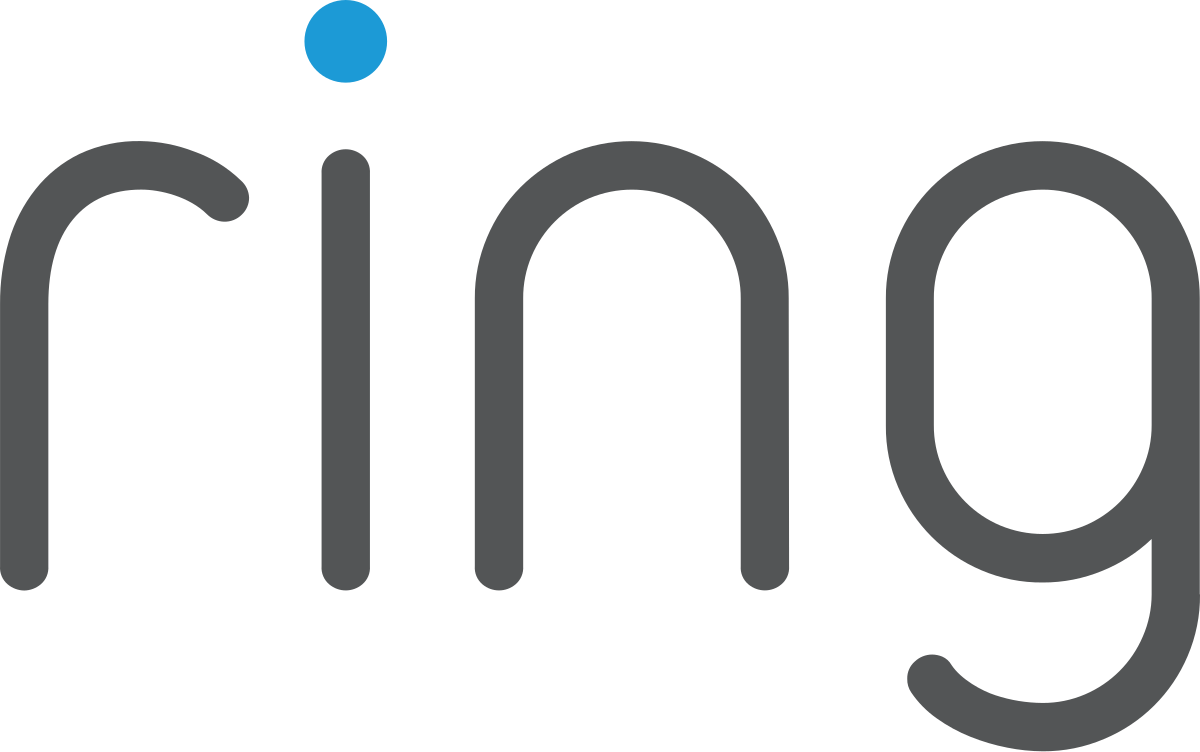 Ring.Com: Ringing the bell of mass awareness.
The Challenge:
Ring were being outspent 2:1 by competitors and were at risk of losing their position as number 1 in the home security sector. They needed to increase awareness against a budget reduction of 45% year on year.
The Solution:
Created a game show in Ant & Dec’s Saturday Night Takeaway called ‘Ring My Bell’ that used a real-life Ring doorbell feed.
The Results:
Activity reached 17 million viewers on linear, 23 million on social media with 78% positive sentiment. 50% increase in attention vs start of campaign, 150% increase in buzz and delivered an ROI of 10:1.
[Speaker Notes: The Challenge
Ring were being outspent 2:1 by competitors and were at risk of losing their position as number 1 in the home security sector. They needed to increase awareness against a budget reduction of 45% year on year.
 
The TV Solution
Created a game show in Ant & Dec’s Saturday Night Takeaway called ‘Ring My Bell’ that used a real-life Ring doorbell feed.
 
The Results
Activity reached 17 million viewers on linear, 23 million on social media with 78% positive sentiment. 50% increase in attention vs start of campaign, 150% increase in buzz and delivered an ROI of 10:1.

Read more here: https://www.thinkbox.tv/case-studies/ring-com-ringing-the-bell-of-mass-awareness]
Go Compare and The Voice of Choice
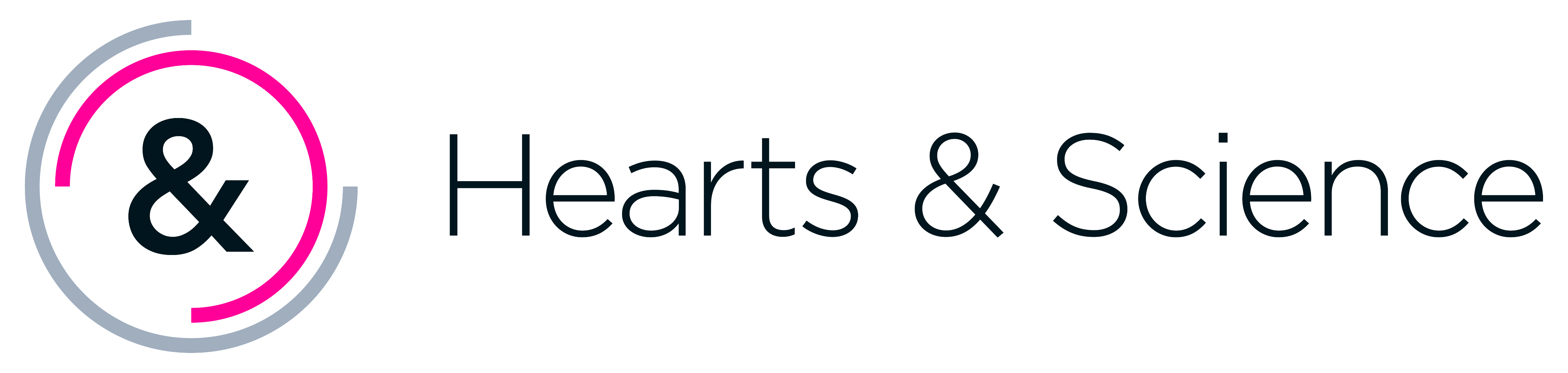 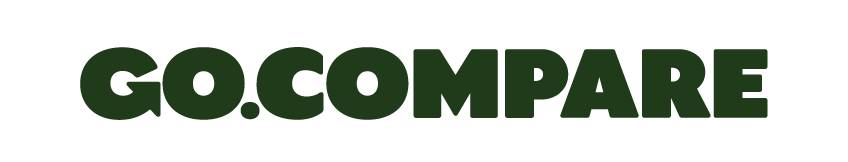 Challenge
GoCompare were rebranding to Go.Compare and needed to communicate this subtle but important difference to a wide audience
Solution
They sponsored The Voice on ITV 
The Voice of Choice was created – a parody of the show that told the story of finding Dot through sequential and entertaining idents  
Results
12% increase in consideration for Go.Compare
Reached 16m people, driving awareness
[Speaker Notes: The Challenge
GoCompare were rebranding to Go.Compare and needed to communicate this subtle but important difference to a wide audience
 
The TV Solution
They sponsored The Voice on ITV 
The Voice of Choice was created – a parody of the show that told the story of finding Dot through sequential and entertaining idents  
 
Results
12% increase in consideration for Go.Compare
Reached 16m people, driving awareness 
 
Read more here: https://www.thinkbox.tv/case-studies/go-compare]
eBay: Making the pre-loved Loved with a TV Partnership
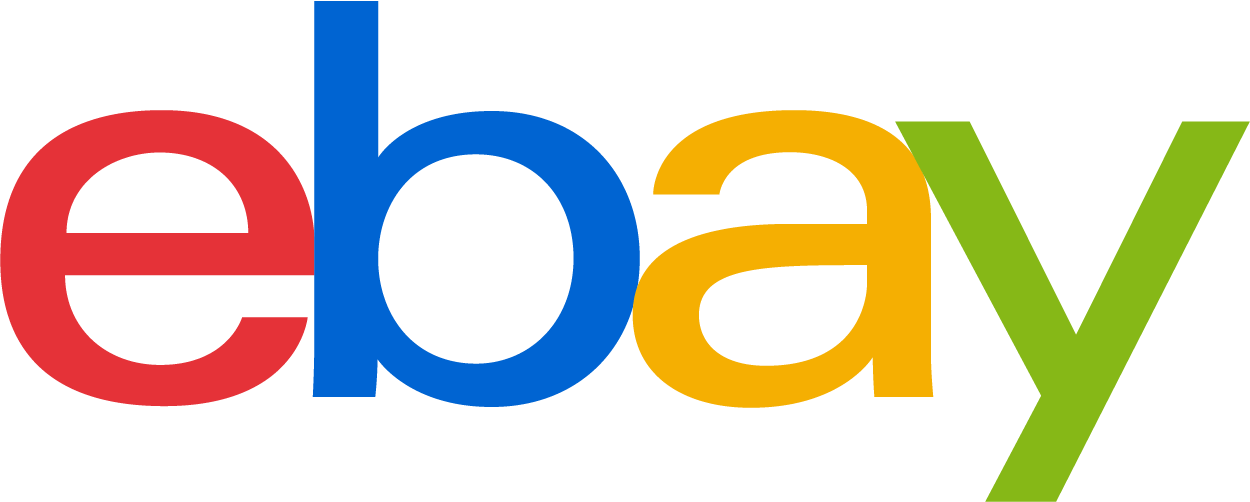 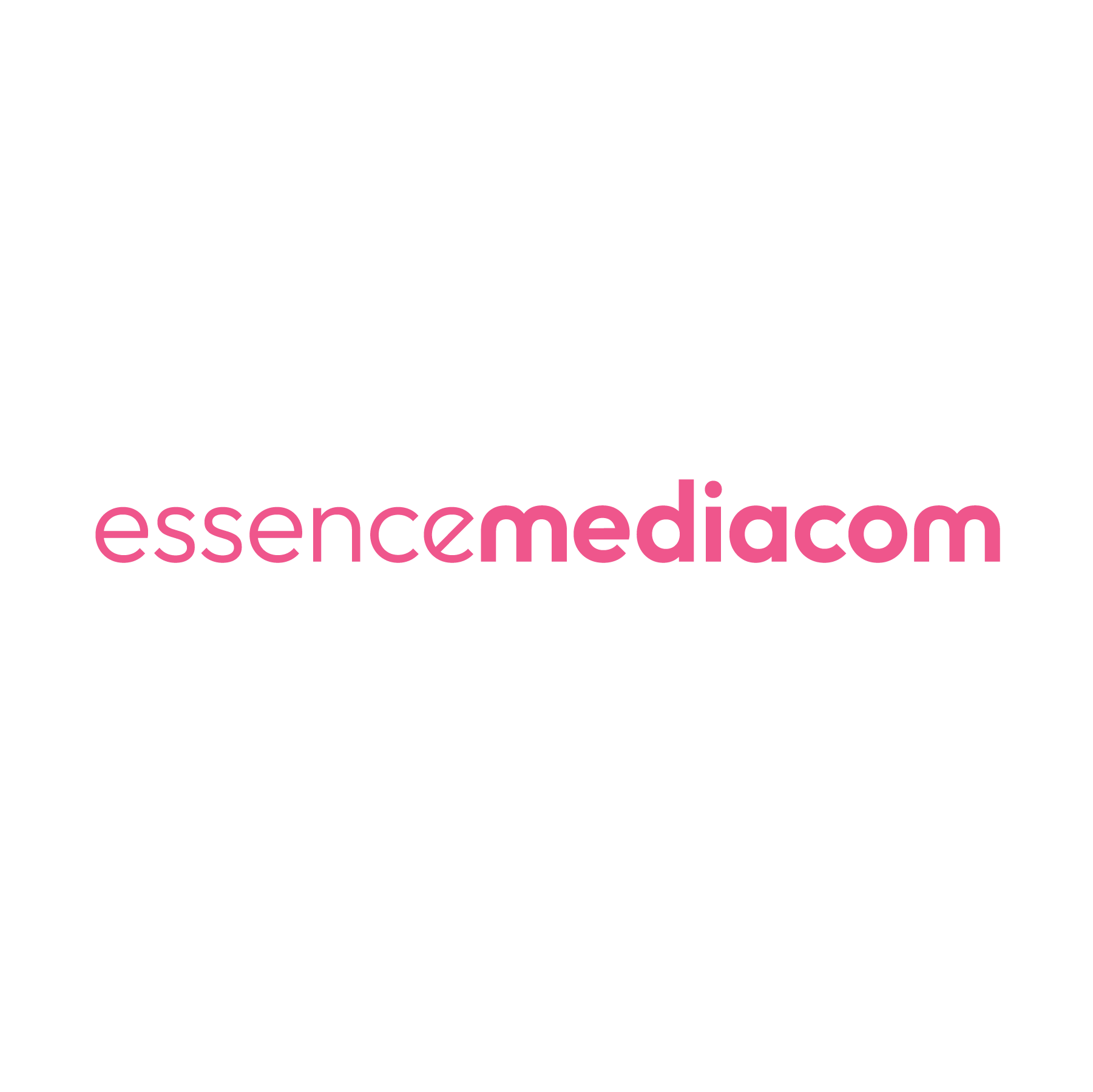 The Challenge:
eBay wanted to drive mass appeal for second-hand fashion with 16-34-year-olds against a backdrop where fast fashion was still king. 
The Solution:
A partnership with Love Island that would reframe second-hand clothing as ‘pre-loved’.
The Results:
1,700 positive pieces of press coverage which resulted in over 14 billion impressions. A 935% increase in mentions of ‘pre-loved fashion’ recorded across all online platforms. 7,000% increase in ‘pre-loved fashion’ searches on eBay and 756% increase in searches on Google for ‘eBay pre-loved clothes’.
[Speaker Notes: The Challenge:
eBay wanted to drive mass appeal for second-hand fashion with 16-34-year-olds against a backdrop where fast fashion was still king. 

The Solution:
A partnership with Love Island that would reframe second-hand clothing as ‘pre-loved’.

The Results:
1,700 positive pieces of press coverage which resulted in over 14 billion impressions. A 935% increase in mentions of ‘pre-loved fashion’ recorded across all online platforms. 7,000% increase in ‘pre-loved fashion’ searches on eBay and 756% increase in searches on Google for ‘eBay pre-loved clothes’.

Read more here: https://www.thinkbox.tv/case-studies/ebay-making-the-pre-loved-loved-with-a-tv-partnership]
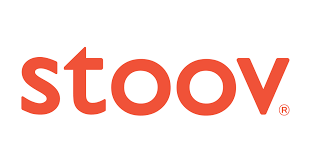 TV advertising drove uplifts in search for Stoov
R2=0.84
Source: Barb/Google Trends, Jan 2023 – Dec 2023
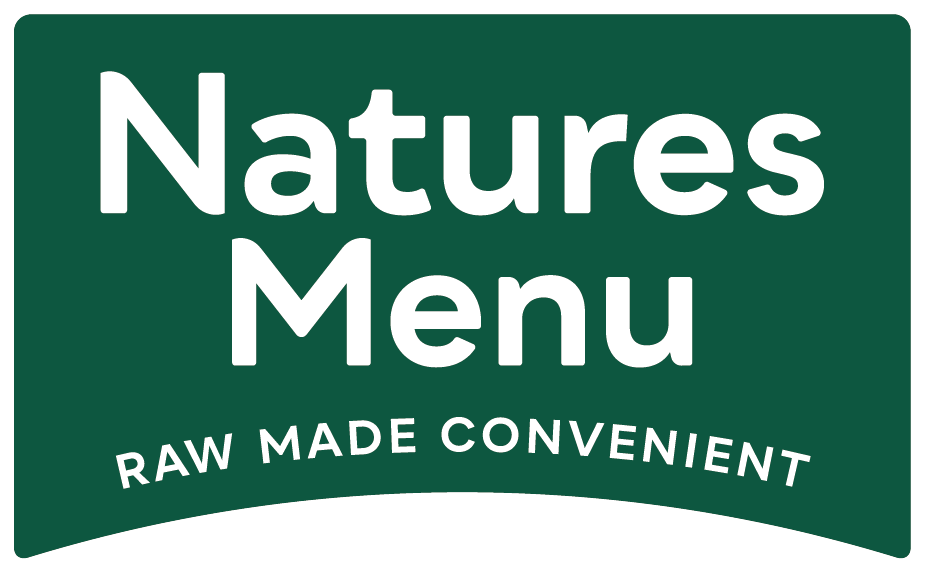 TV advertising drove uplifts in search for Natures Menu
R2=0.78
Source: Barb/Google Trends, Jan 2023 – Dec 2023
Broadcaster case studies
Channel 4 & Deliveroo
Sky Media & Hotter
ITV & Dashly
Channel 4 & Gumtree
ITV & Wattbike
Sky Adsmart & Not on the High Street